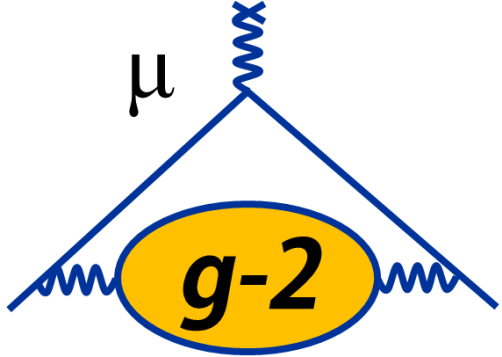 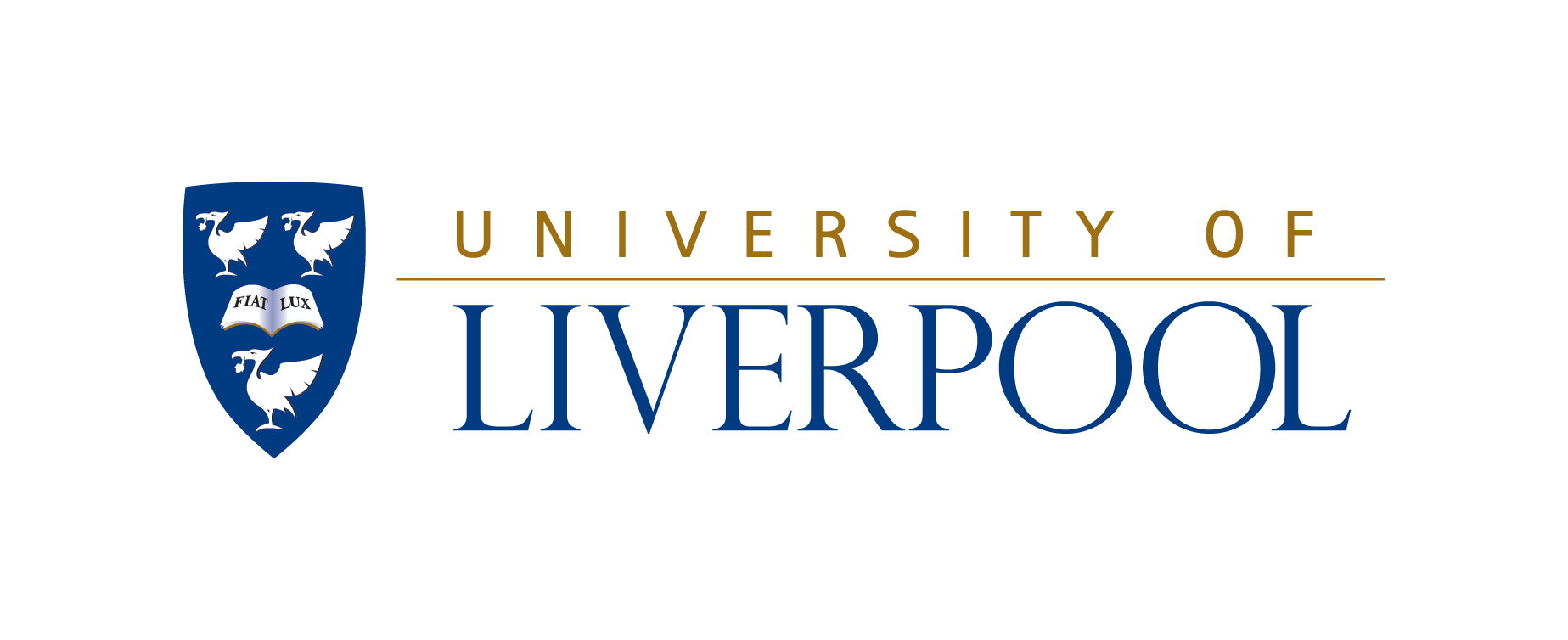 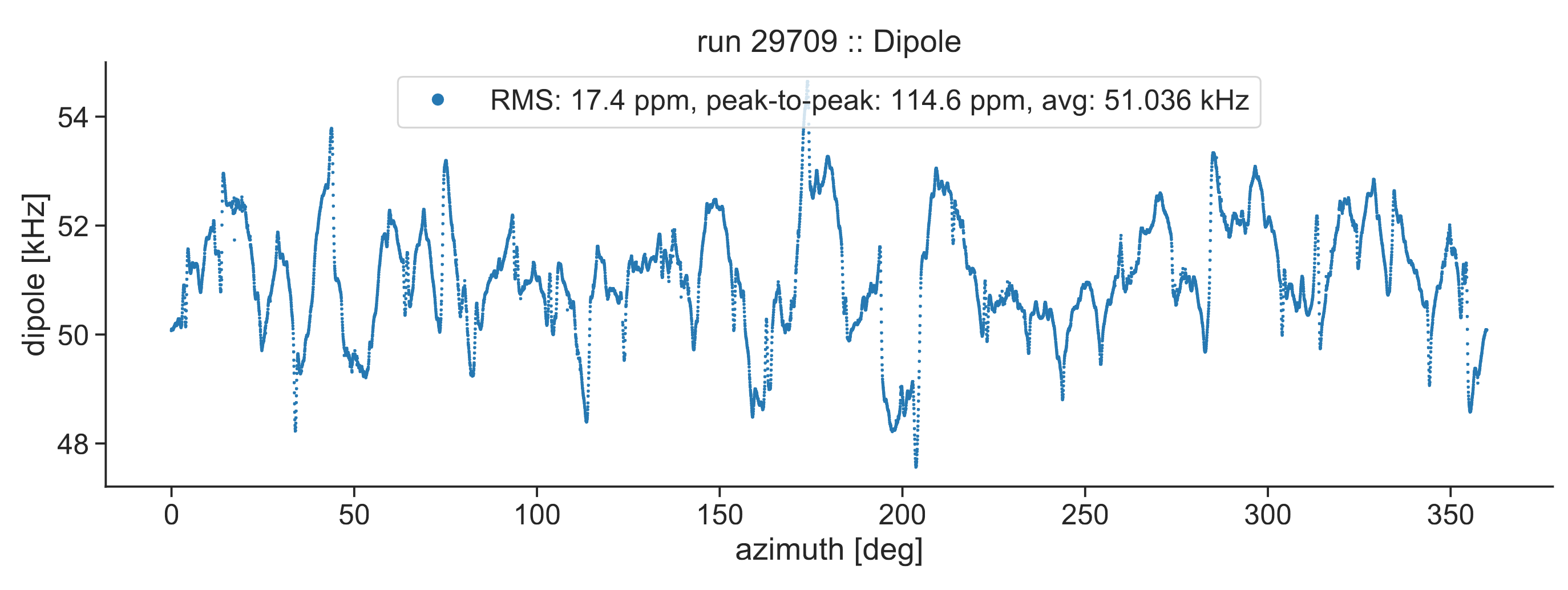 News from g-2 ωp and mu2e
Saskia Charity
Liverpool Annual Meeting
19 May 2023
The muon programme at Fermilab
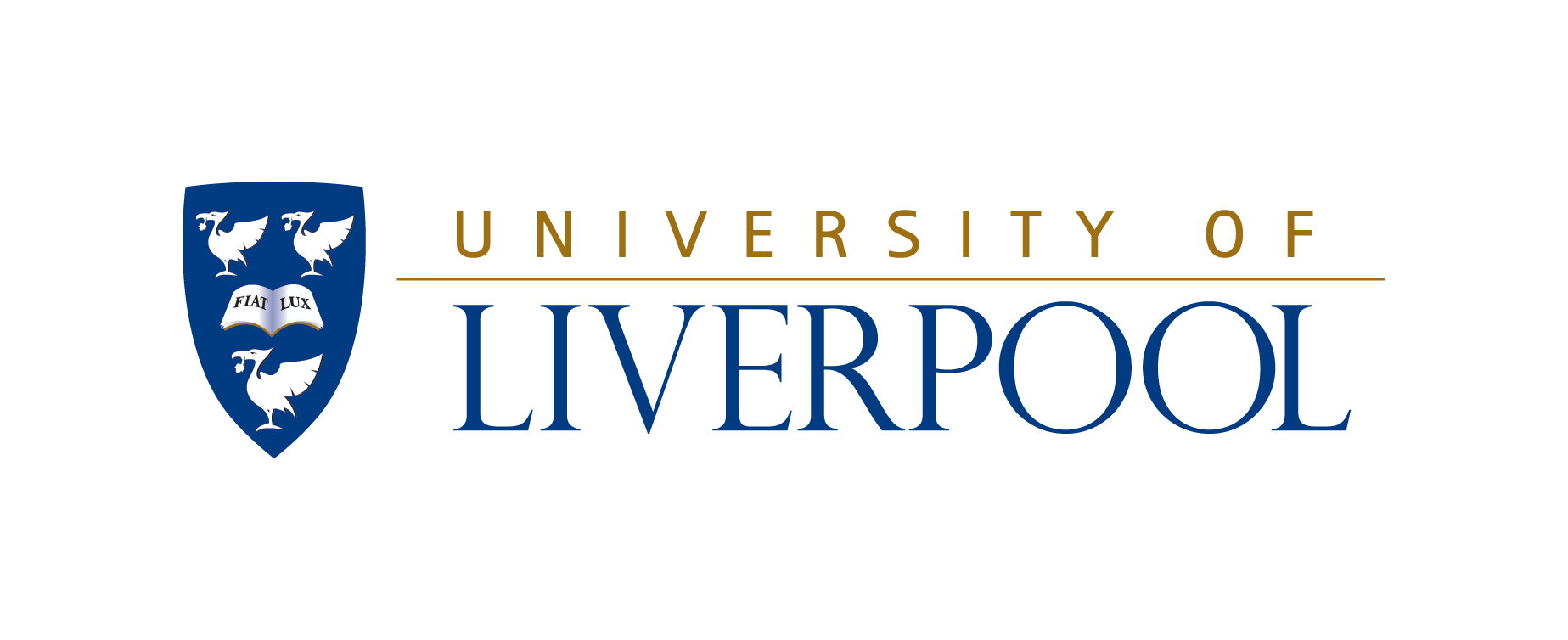 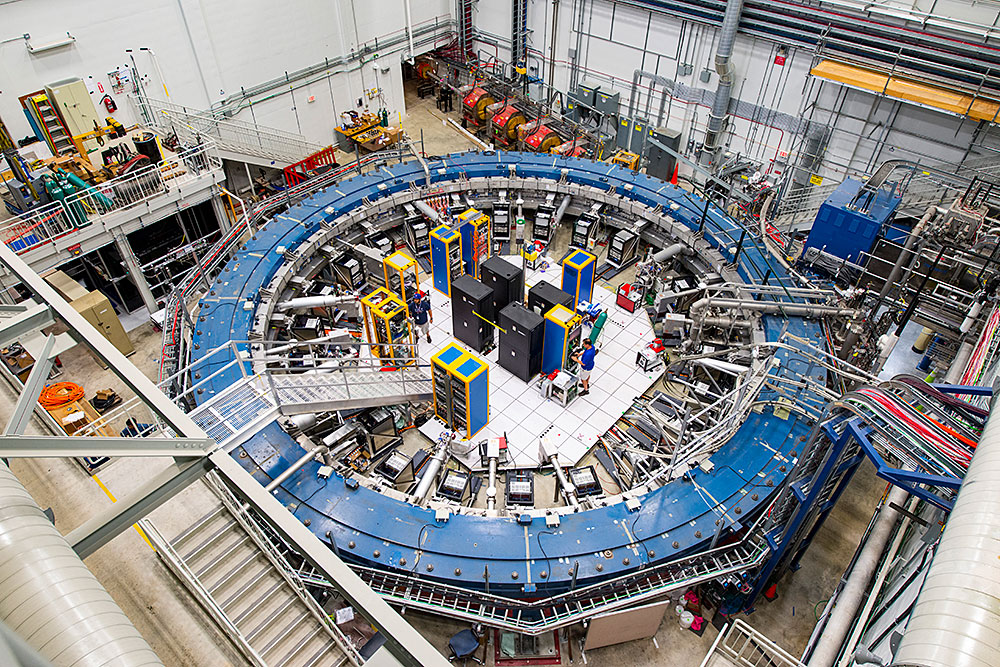 g-2
14m
Chicago
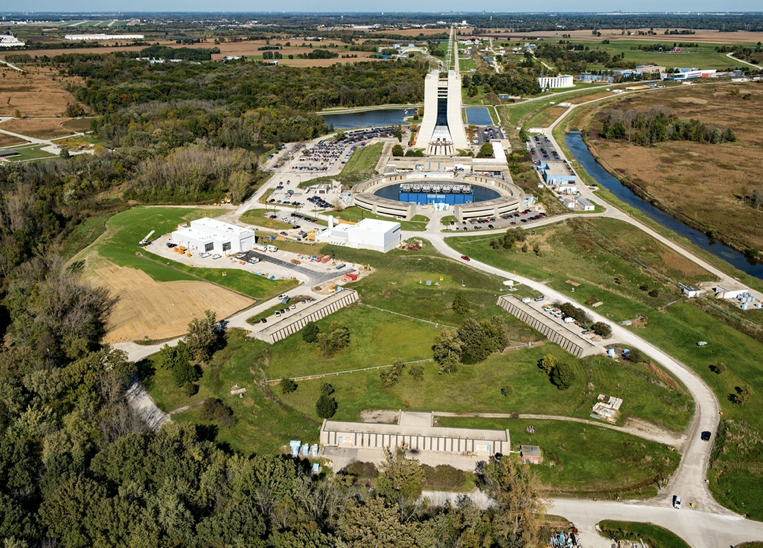 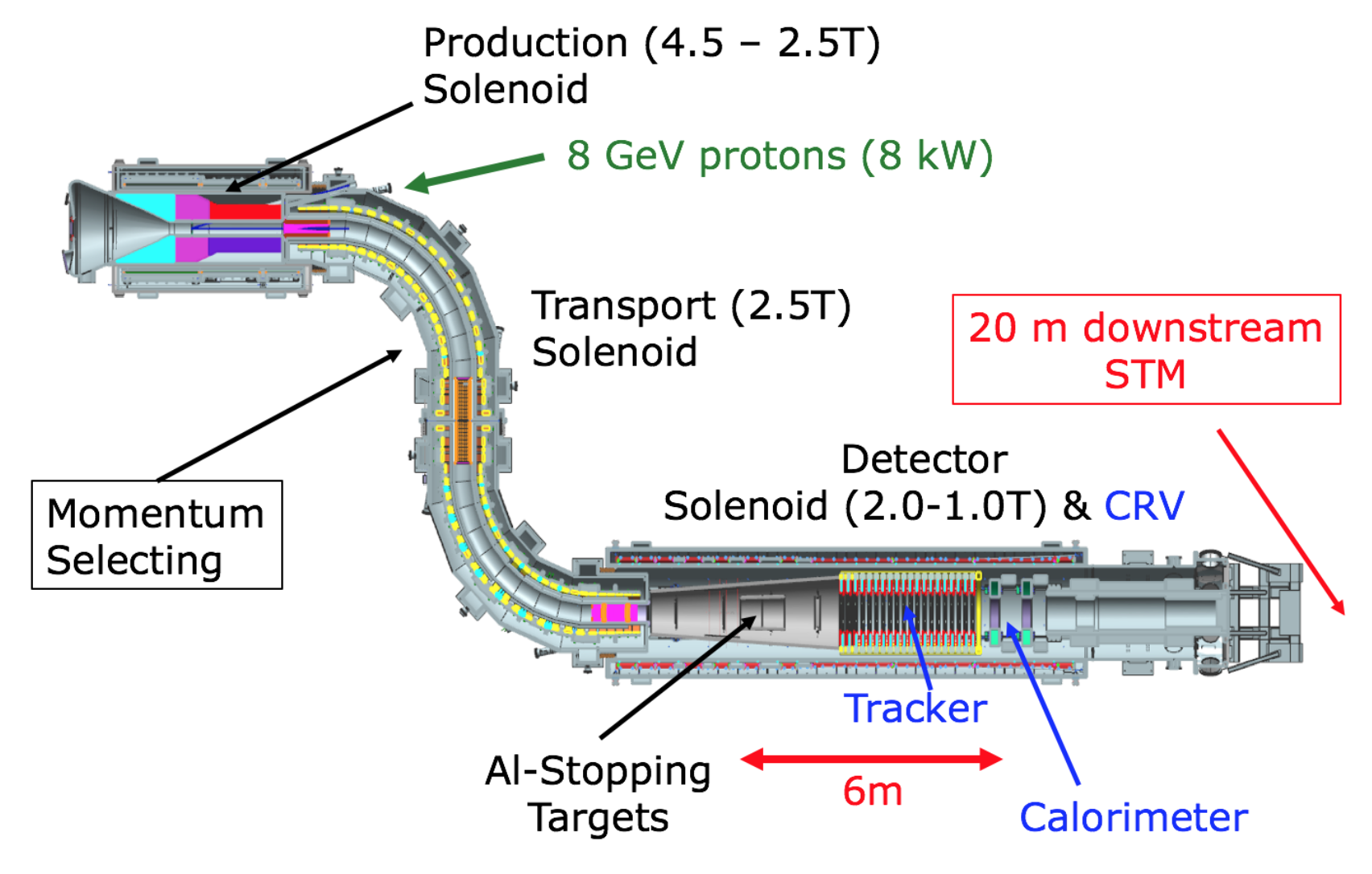 mu2e
Mu2e
g-2
Delivery Ring
19 May 2023
Liverpool Annual Meeting
2
Liverpool @ mu2e
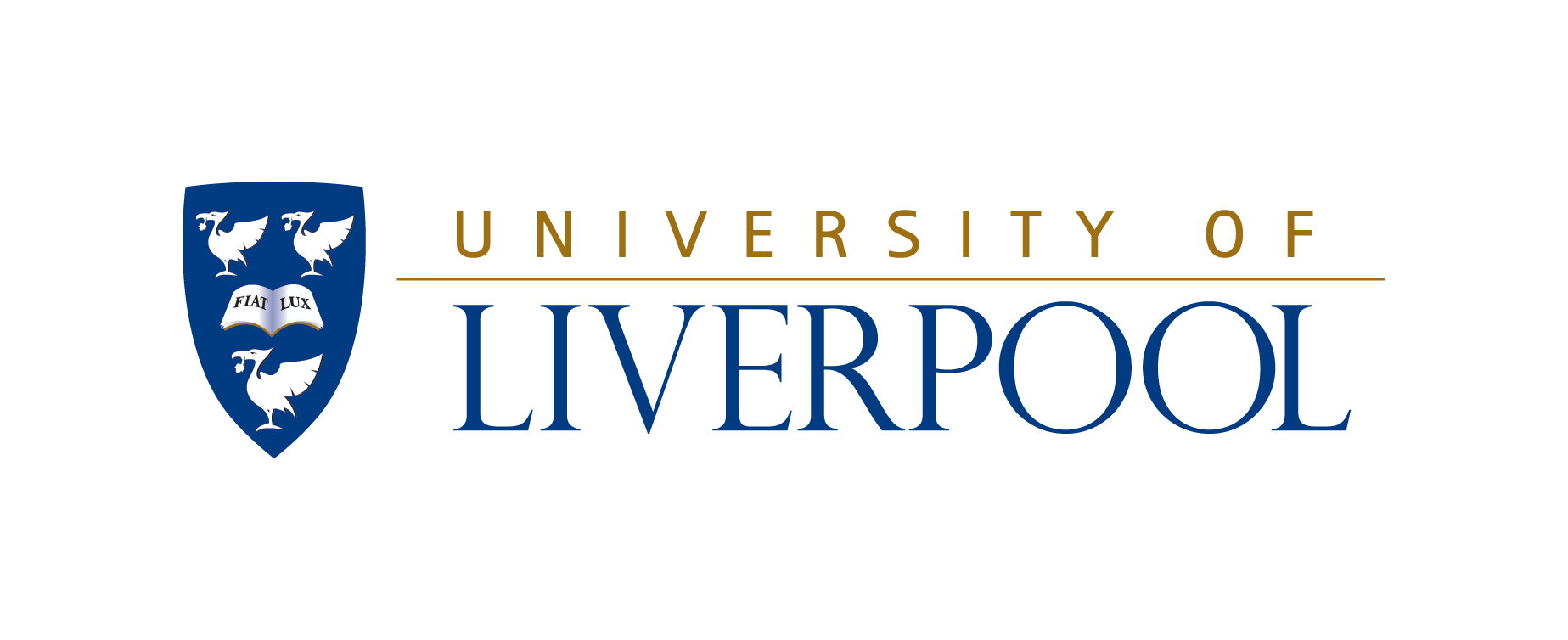 Searching for the neutrinoless conversion of μ to e in the presence of a nucleus: μ- + N -> e- + N

Practically forbidden in SM (~10-54)

Signal is unambiguous sign of new physics
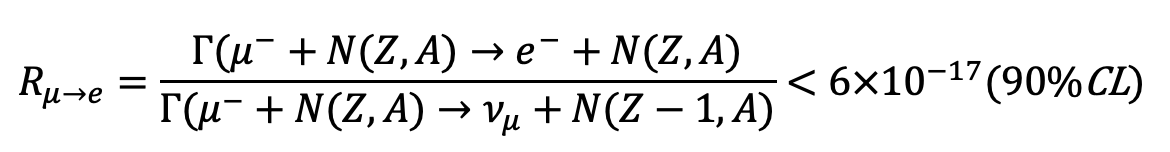 Liverpool contribution: Stopping Target Monitor (STM)
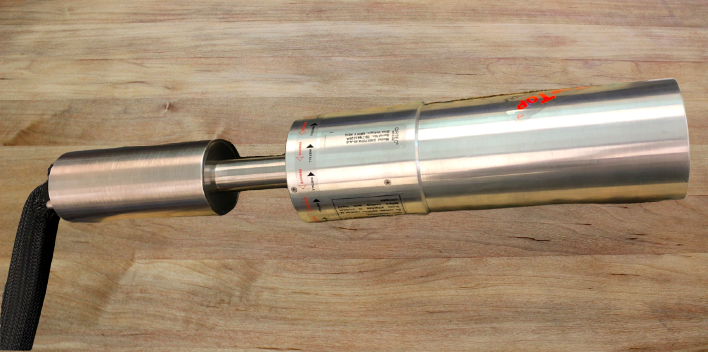 30 cm
Measure number of stopped muons (denominator) to 10%
Muon stopped in Al target cause 3 characteristic γ emissions:
347 keV from 2p1s (prompt)
1809 keV from nuclear capture (864 ns)
844 keV from decay of metastable 26Mg* capture product, 9.5 min
High-purity Germanium (HPGe) detector (Liverpool) : high resolution (1-2 keV) for determination of closely spaced transitions
LaBr detector :  high rate capability
HPGe tested at Liverpool and in test beam @ ELBE
Currently being installed at FNAL
19 May 2023
Liverpool Annual Meeting
3
g-2 : the muon anomalous magnetic moment
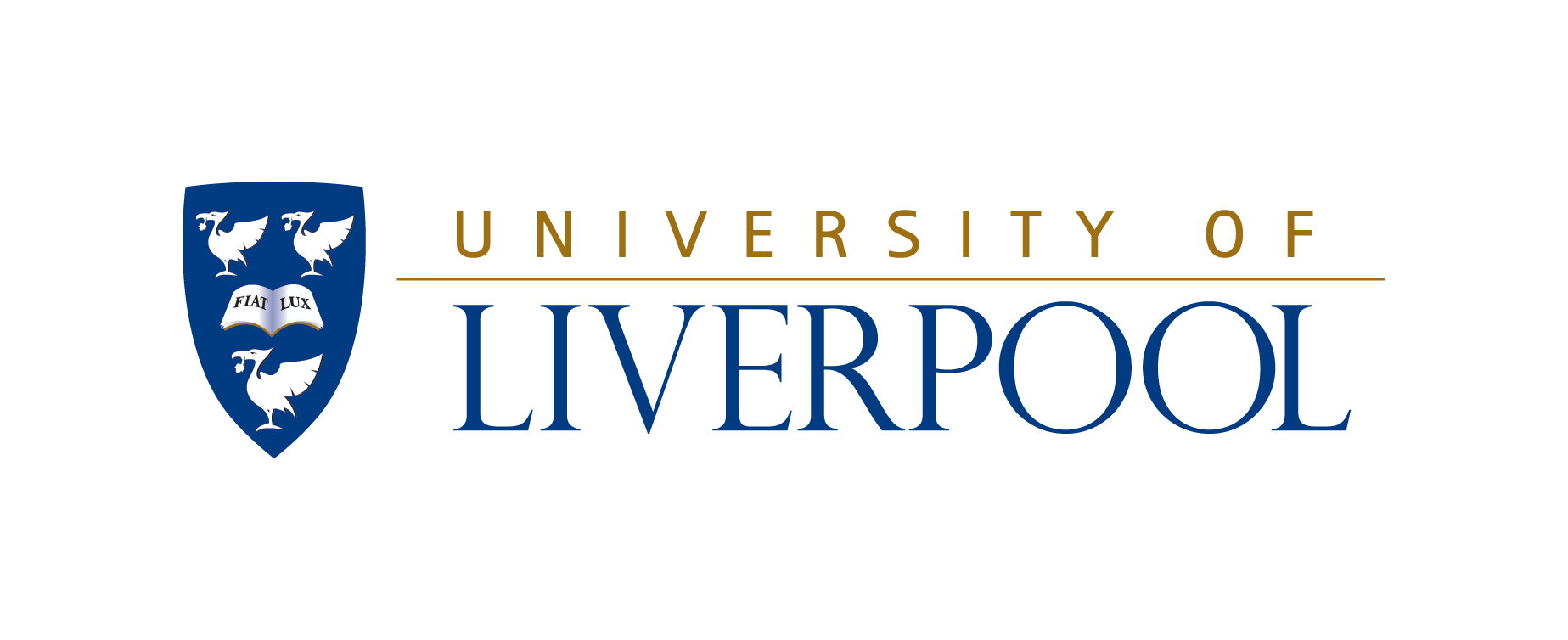 The muon has an intrinsic magnetic moment that is coupled to its spin via the gyromagnetic ratio g:




Magnetic moment (spin) interacts with external B-fields

Makes spin precess at frequency determined by g
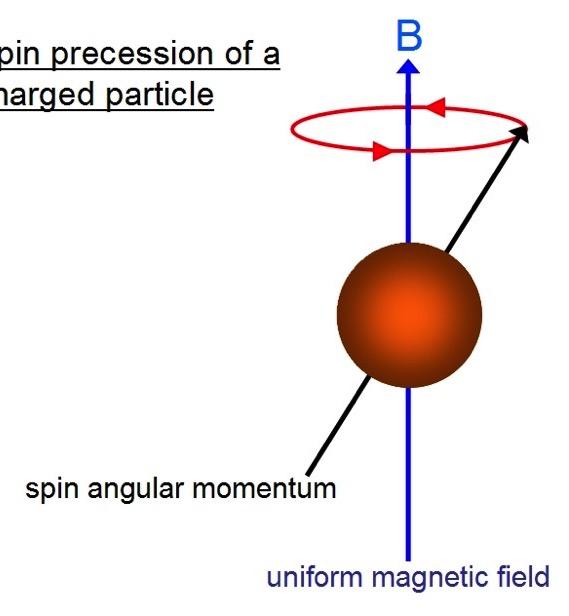 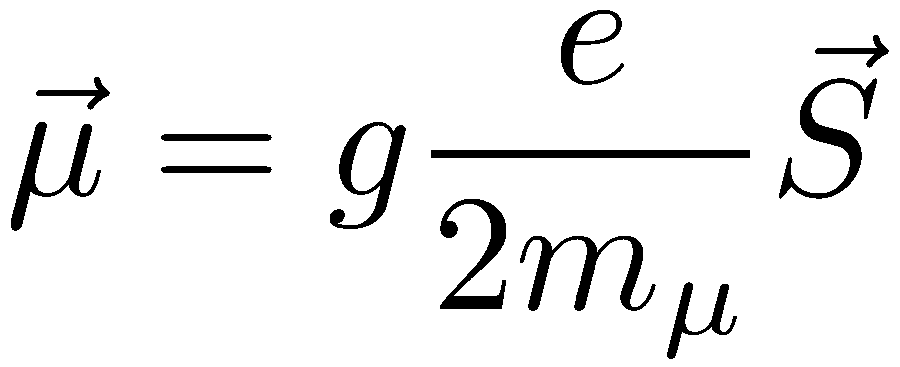 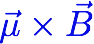 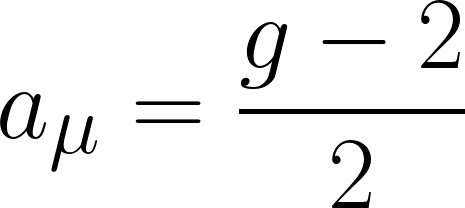 Anomalous magnetic moment
19 May 2023
Liverpool Annual Meeting
4
Measuring aμ in the g-2 experiment
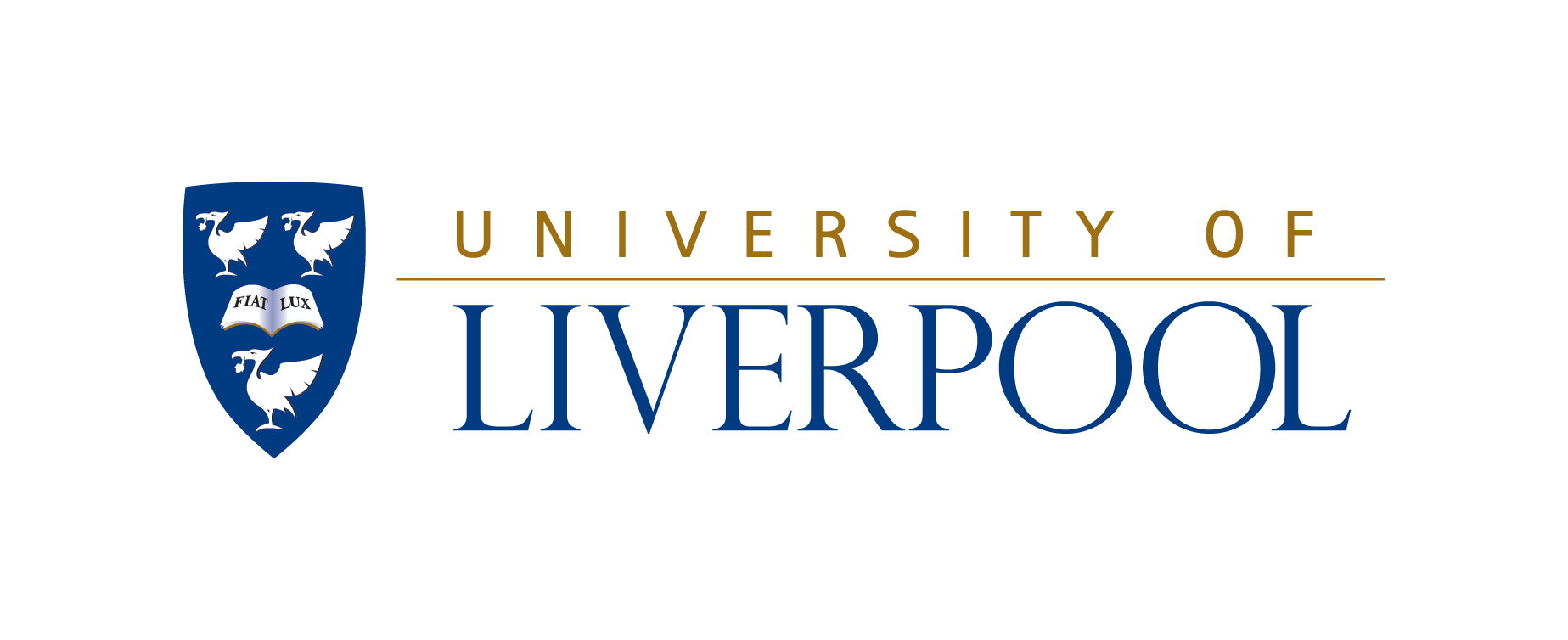 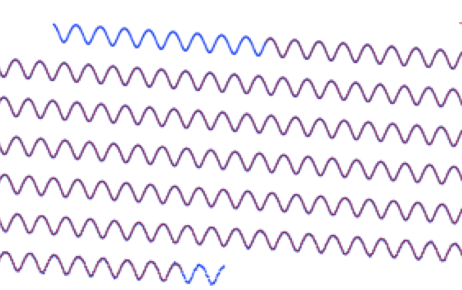 See Cedric’s talk
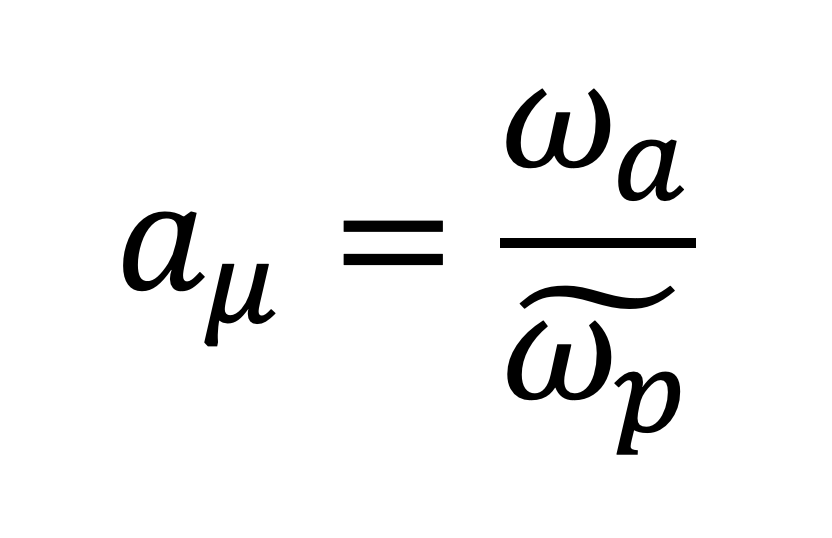 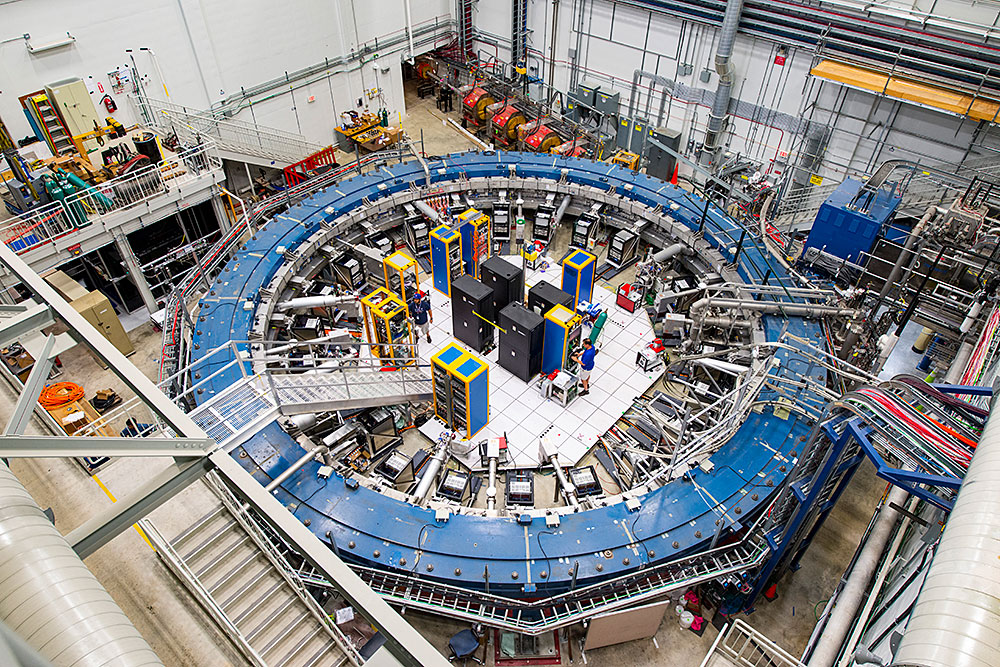 3.09 GeV μ+
Measure both terms with equal precision (target: 70 ppb)
Muon precession frequency
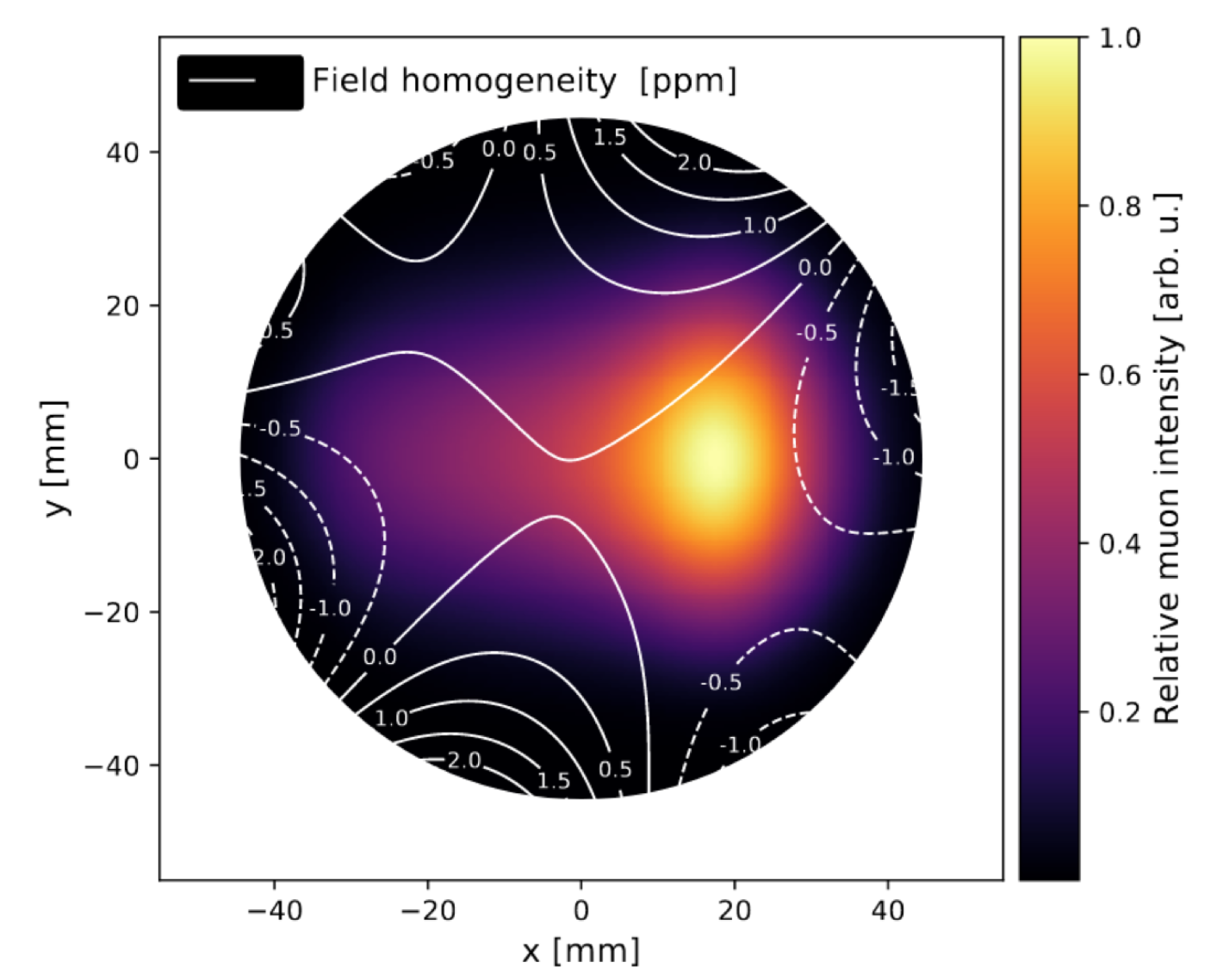 Muon-weighted magnetic field
19 May 2023
Liverpool Annual Meeting
5
Ingredients for a high-precision measurement of
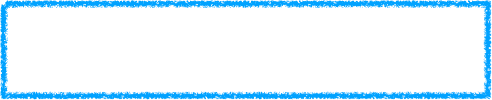 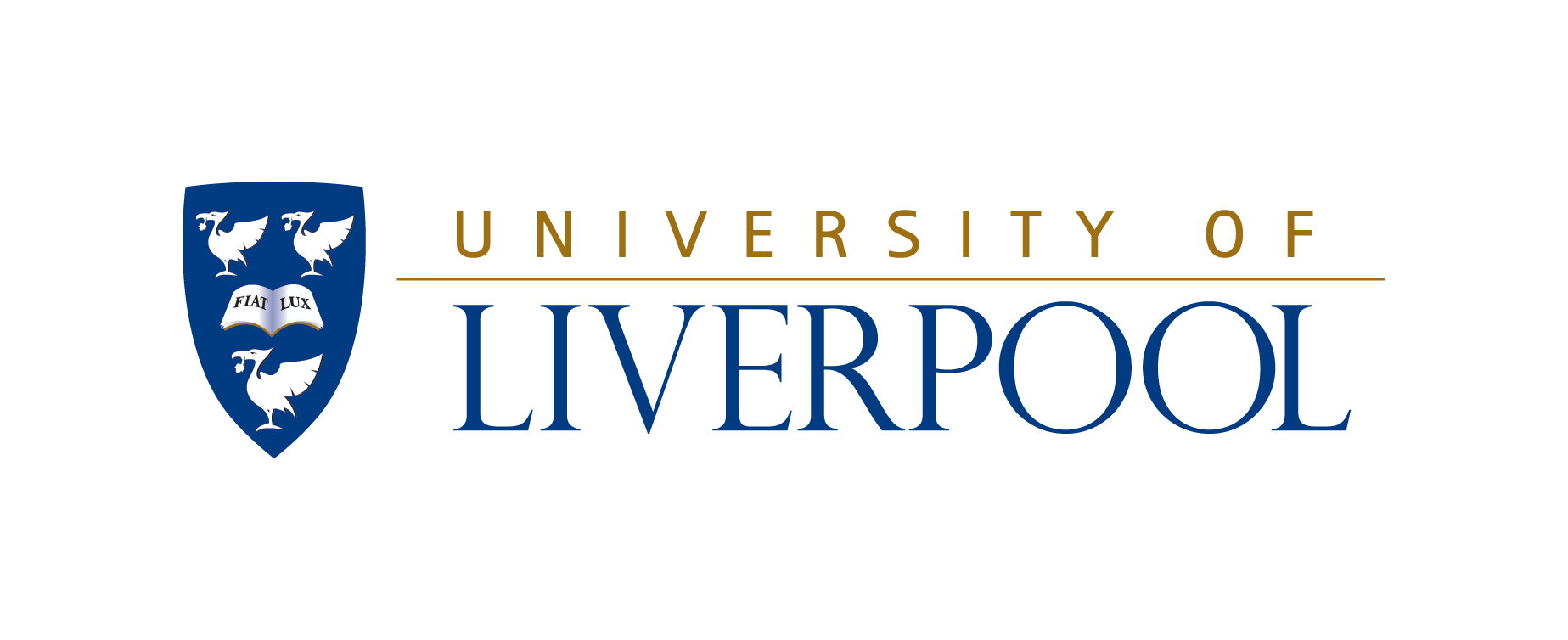 Phys. Rev. A 103, 042208 (2021)
https://indico.fnal.gov/event/55621/
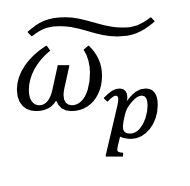 systematics: probe resolution, material effects, temperature, tracking uncertainty + …
keep the field highly uniform and stable (passive and active shimming)
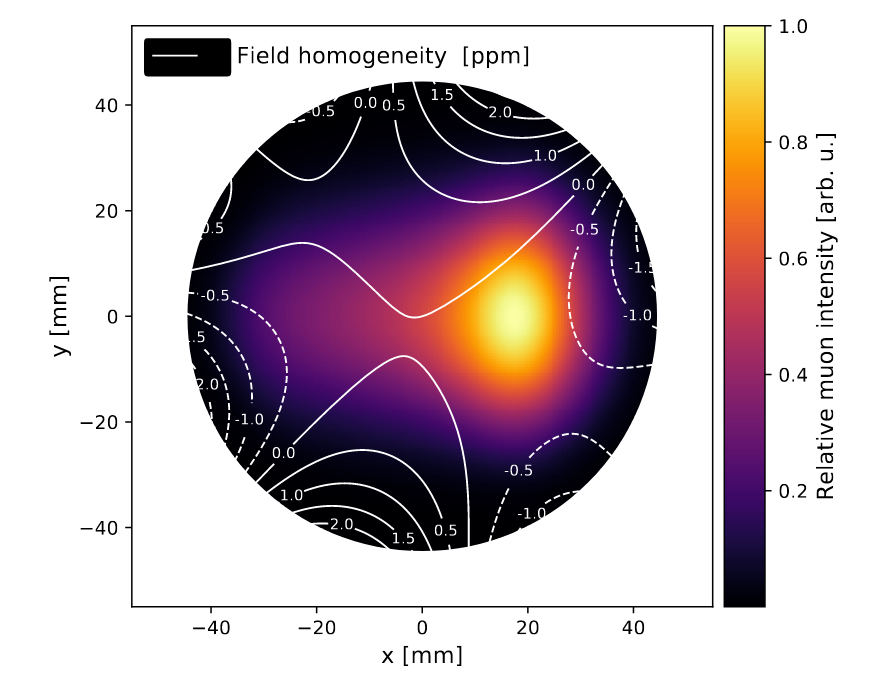 correct for transient fields caused by pulsed HV systems (kickers, quads)
measure the field in the space traversed by the muons (trolley)
calibrate NMR probes with a well-known measurement standard (plunging probe)
measure the muon beam profile continuously (trackers)
track sub-ppm changes in the field over time (fixed probes)
19 May 2023
Liverpool Annual Meeting
6
The g-2 Storage Ring magnet
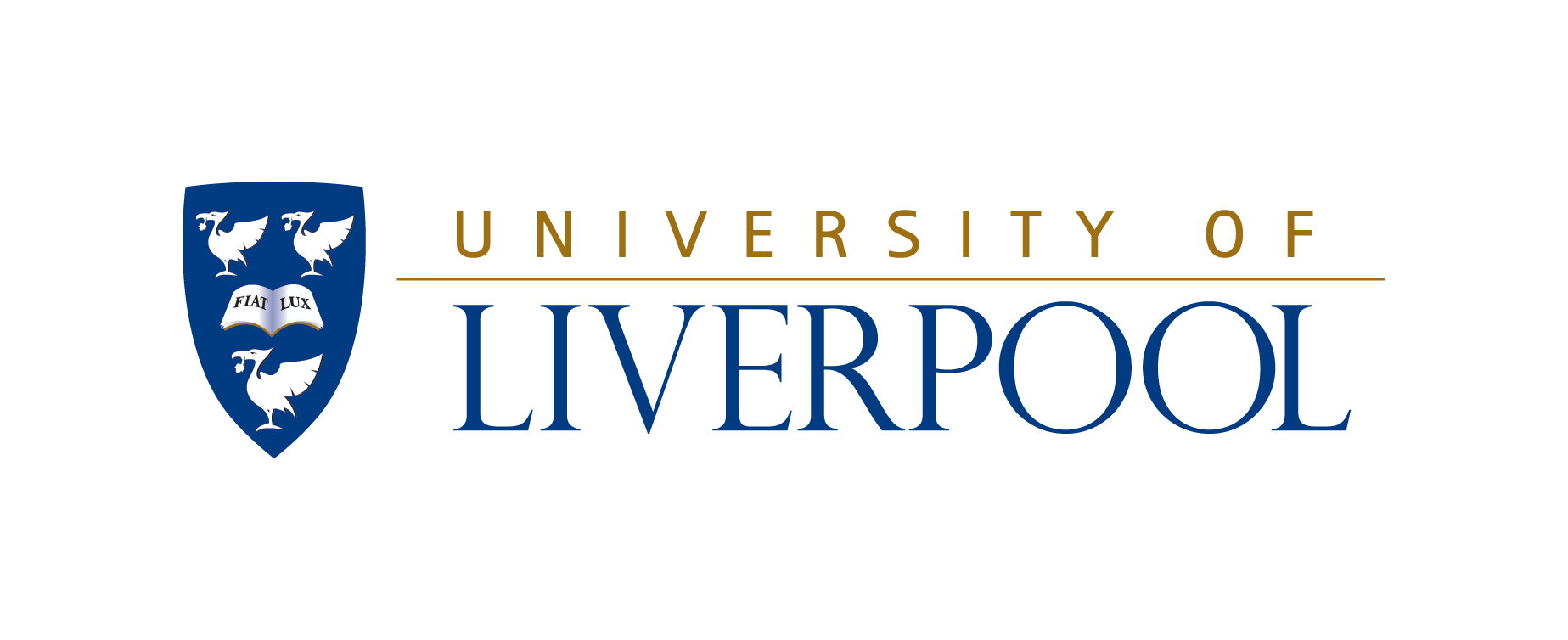 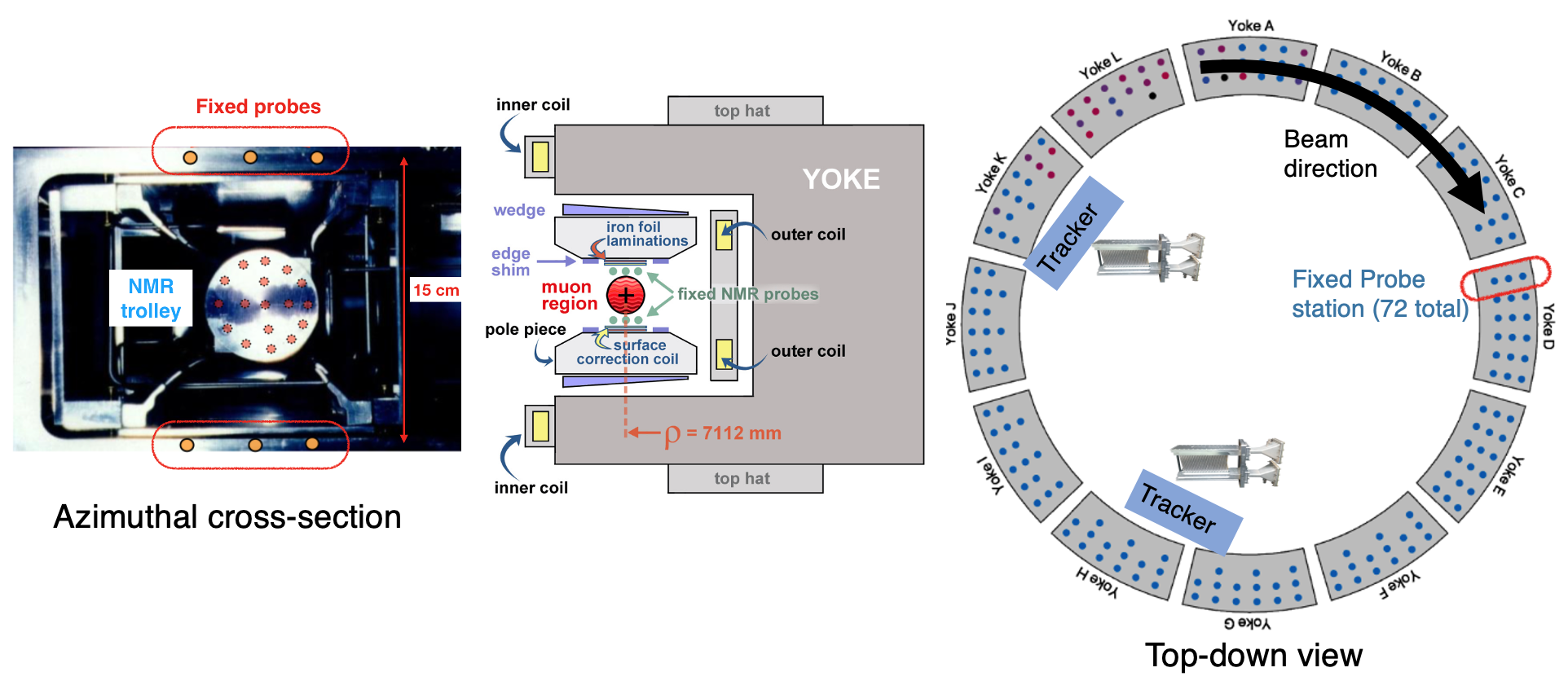 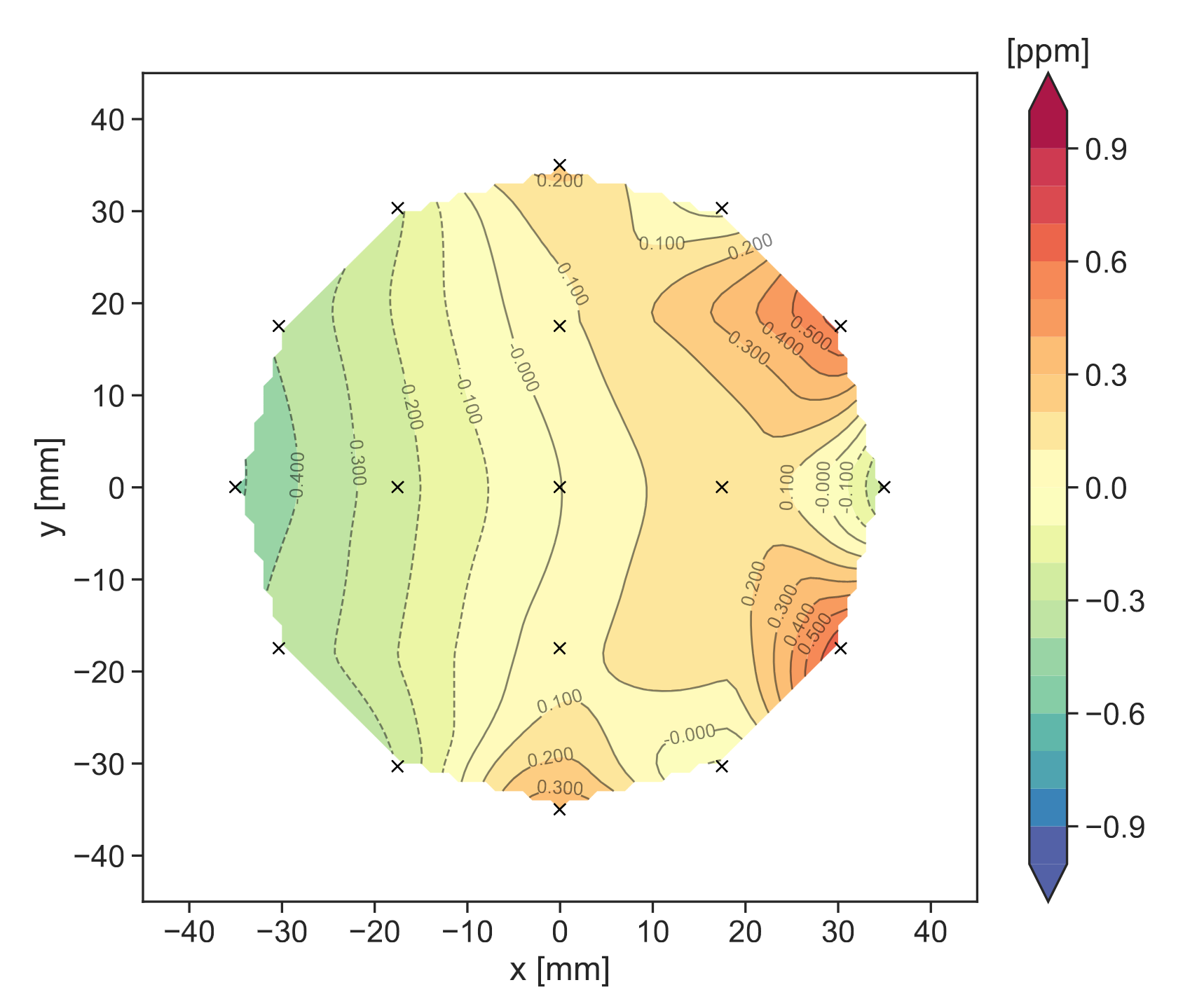 7.112 m radius ‘C’-shape magnet with vertically-aligned field B = 1.45 T

Dipole field has ppm-level uniformity (14 ppm RMS across the full azimuth)

Tiny (ppm) changes in magnet geometry, driven by temperature changes, cause the field to drift over time

Shimming devices minimise gradients (transverse and azimuthal field components).
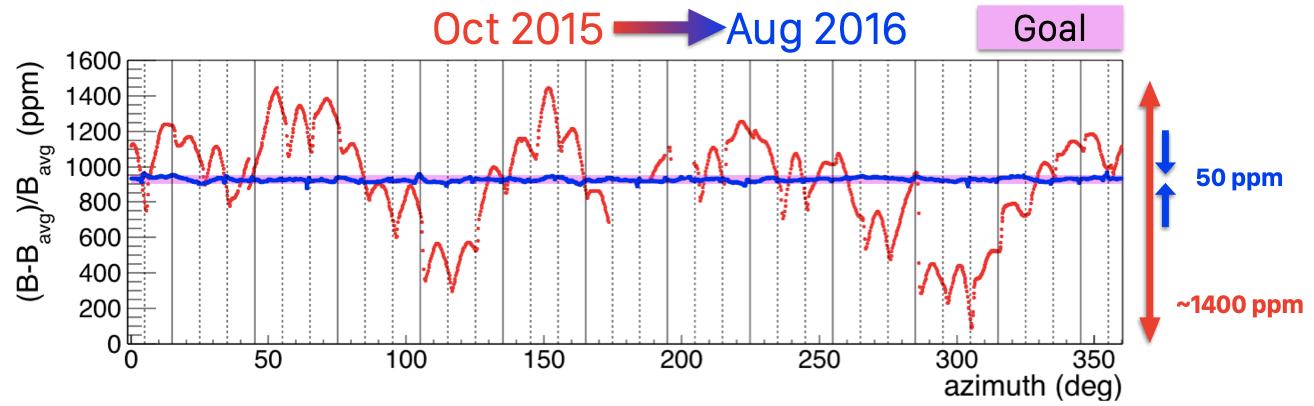 19 May 2023
Liverpool Annual Meeting
7
Magnetic field measurement instrumentation
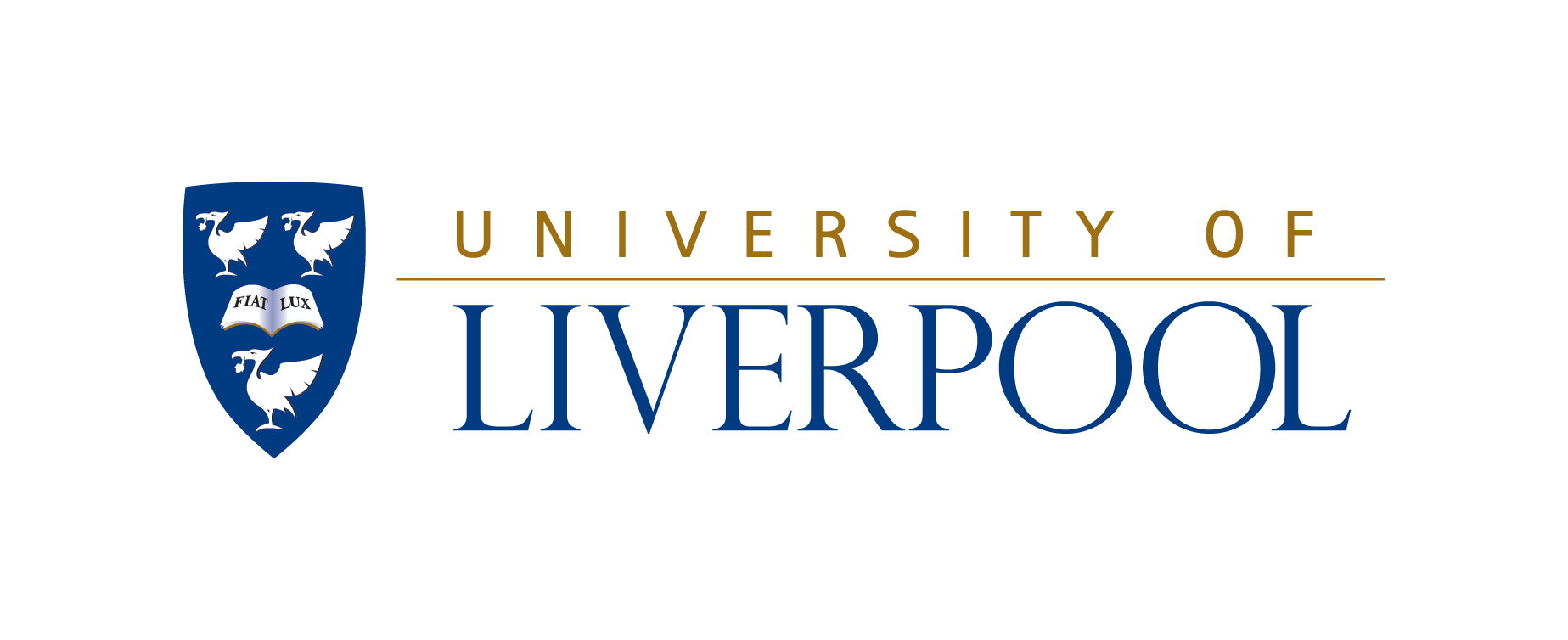 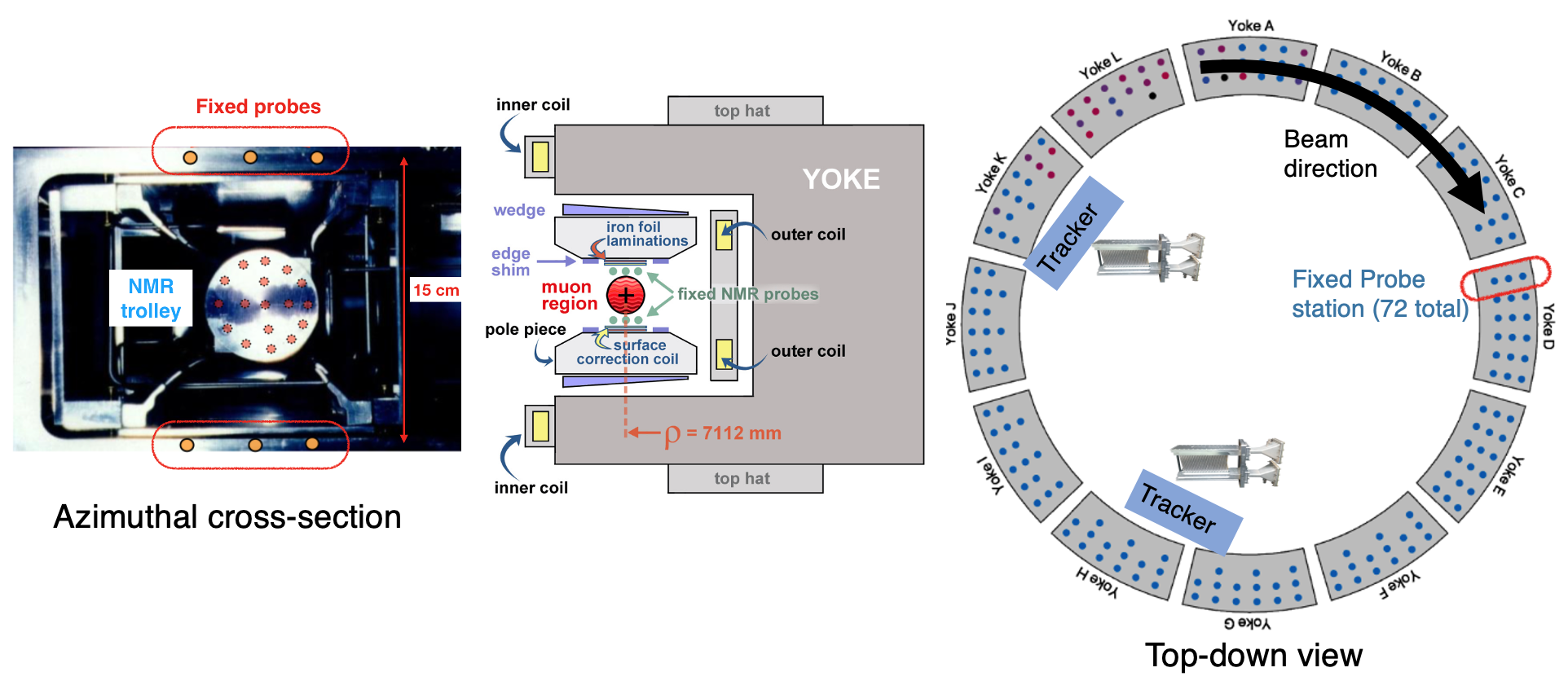 Measured using pulsed NMR – well-known technique, used in wide range of applications to measure B fields at the ppb level
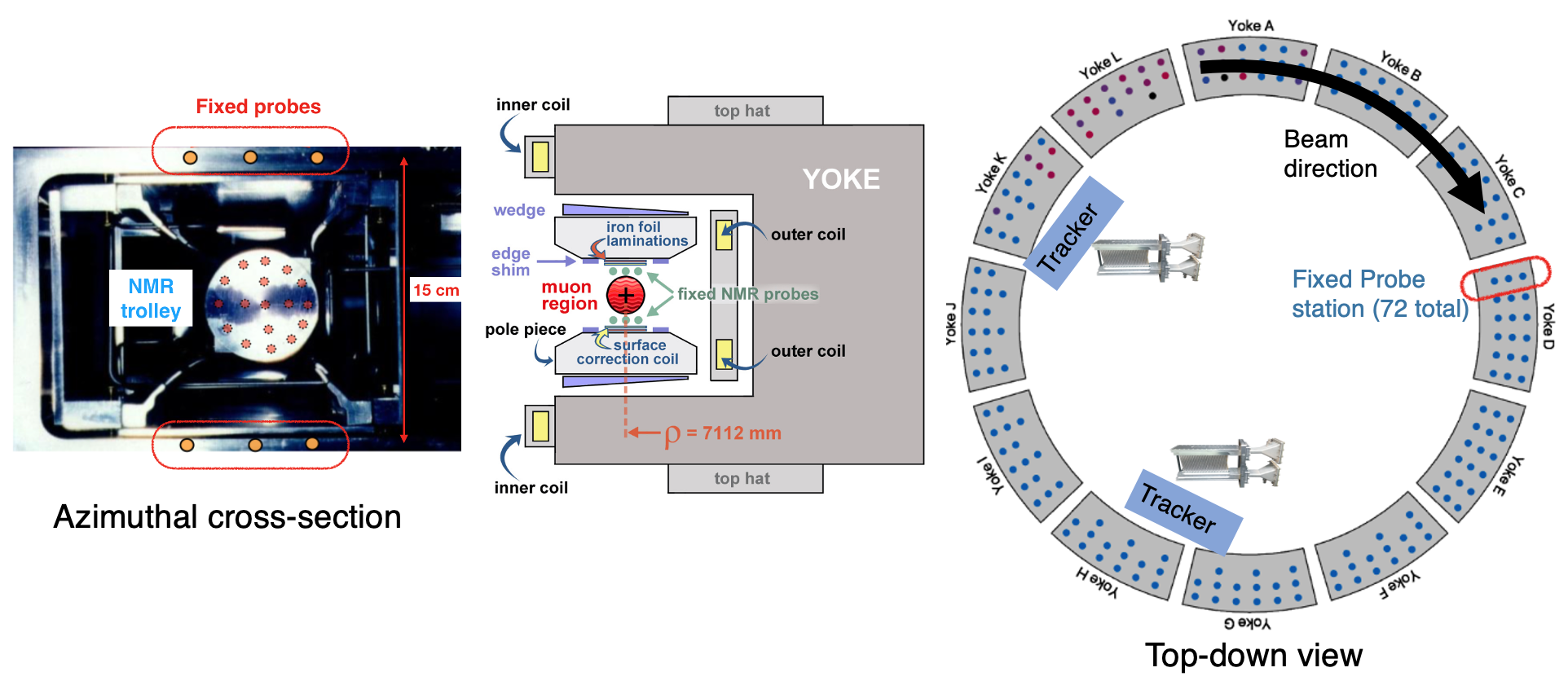 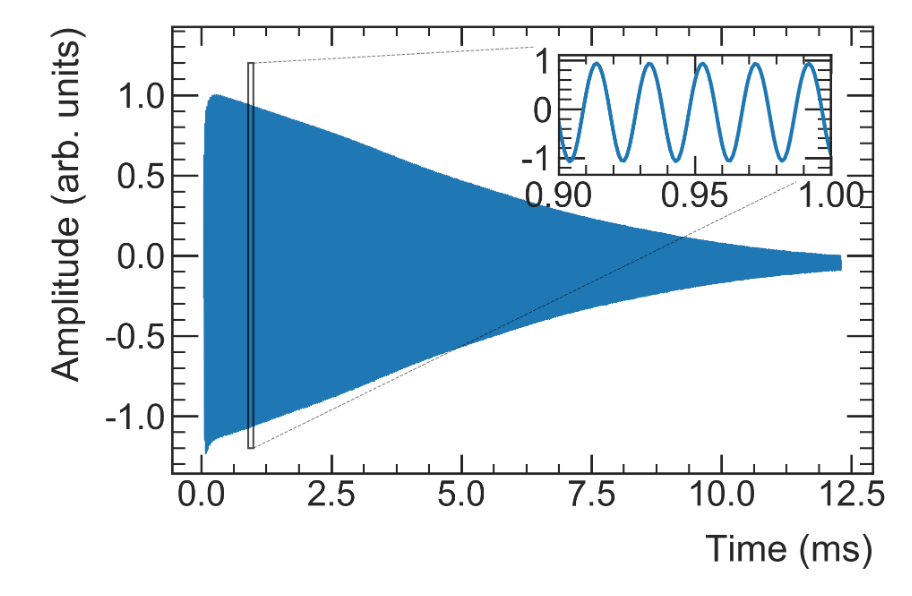 Field measured by extracting frequency from a Free Induction Decay (FID) spectrum
19 May 2023
Liverpool Annual Meeting
8
Mapping the field with the trolley
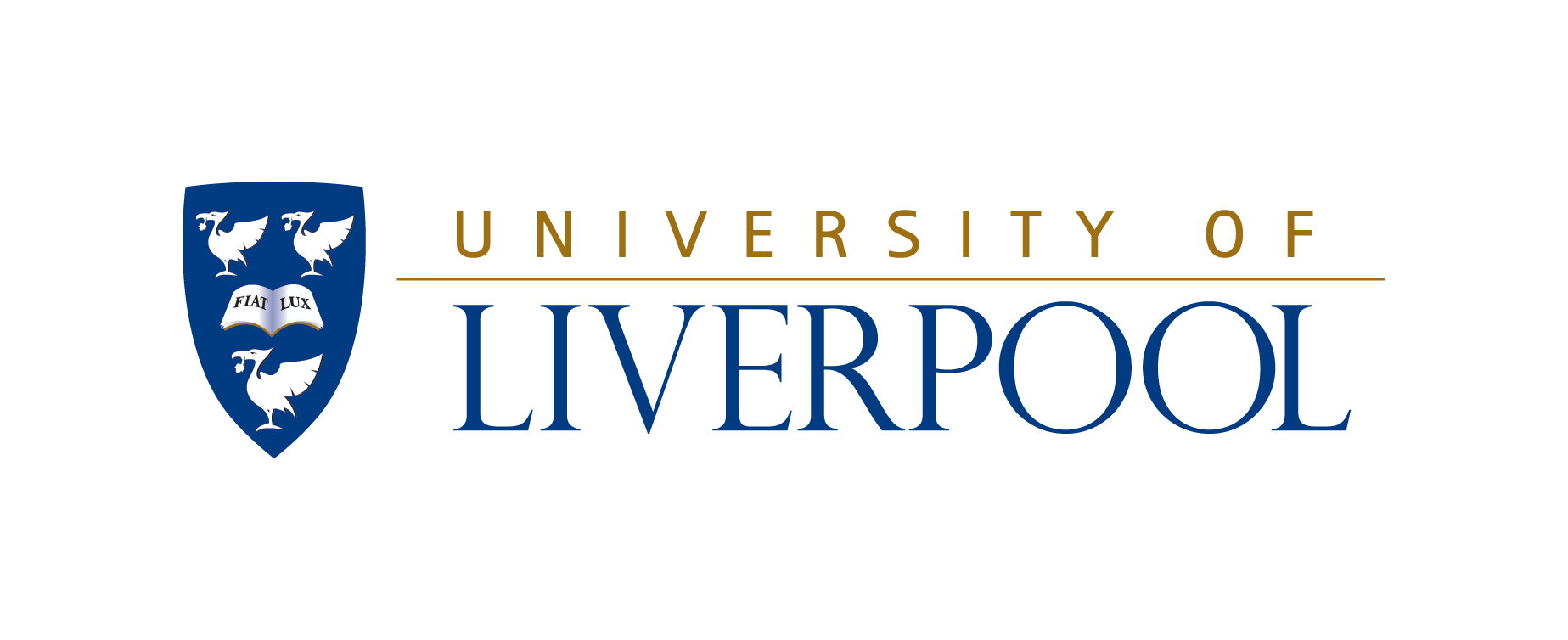 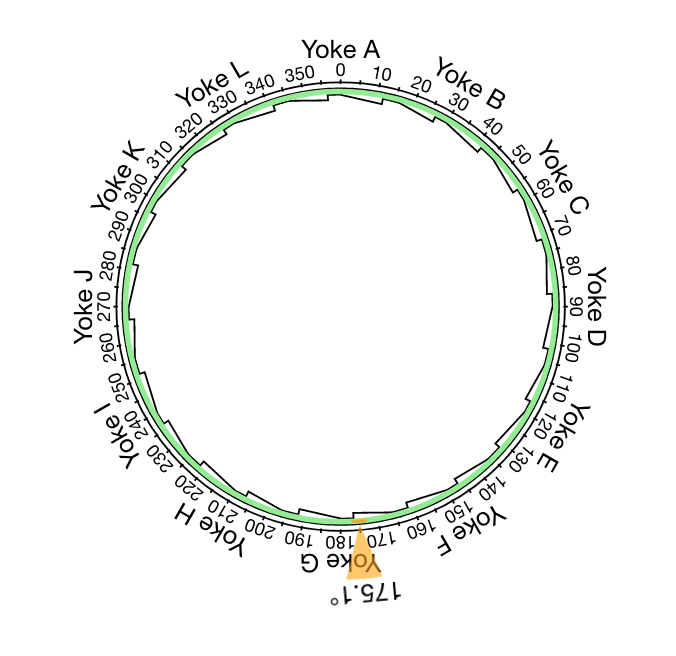 Measure 17 frequencies at each azimuth
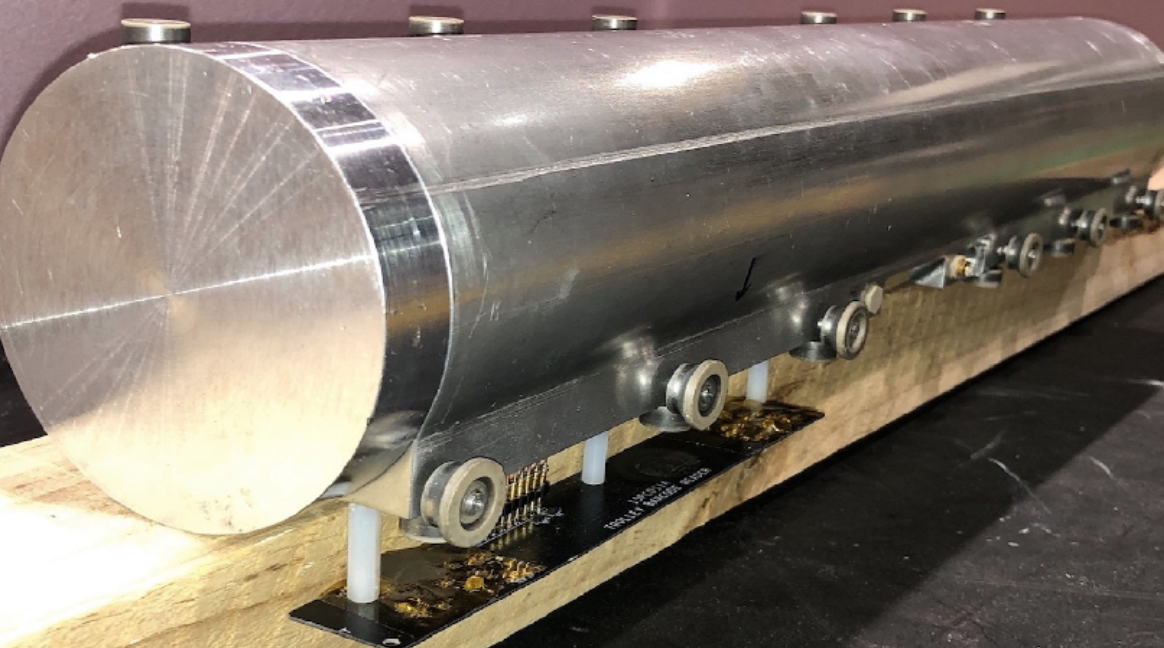 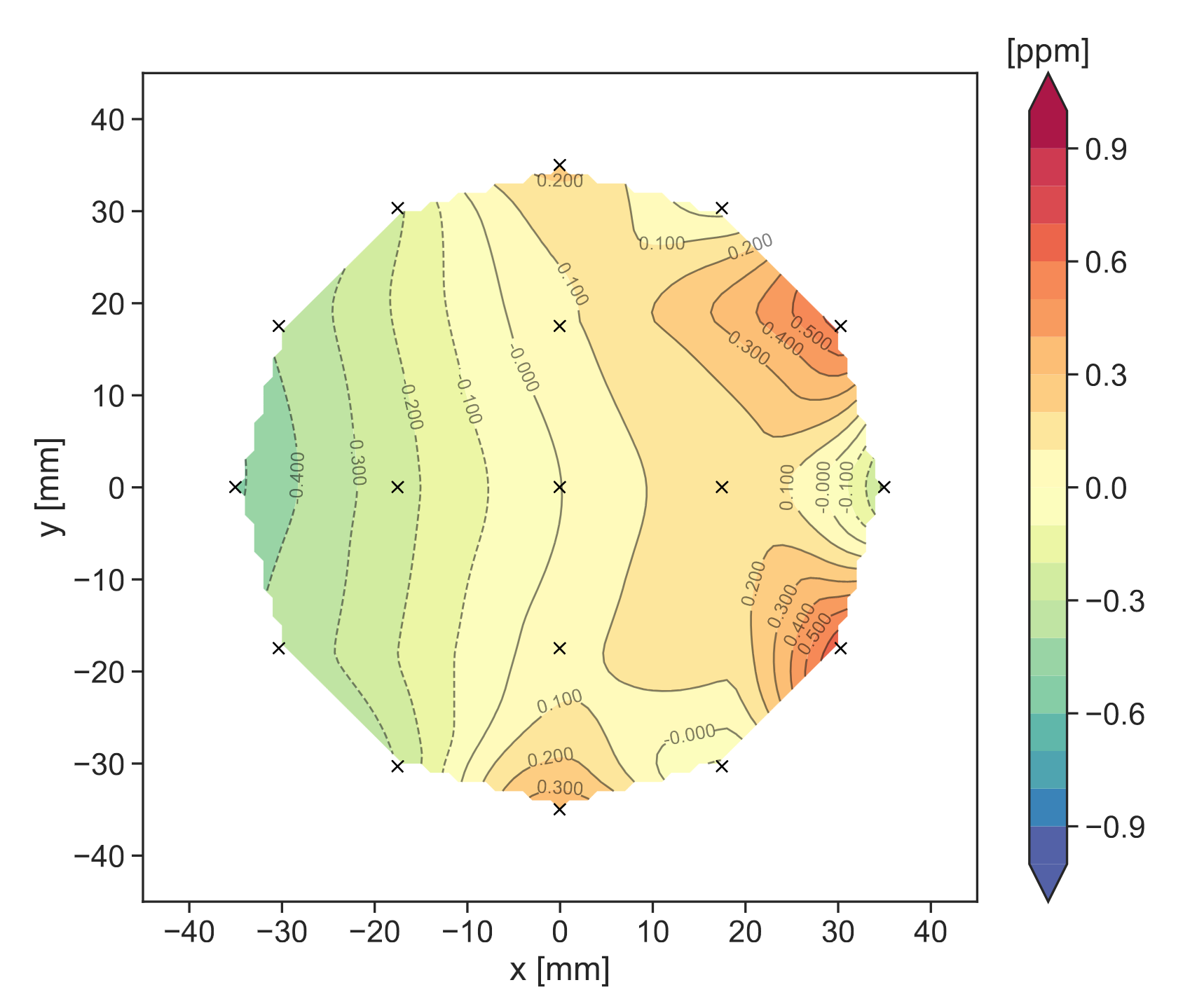 Trolley run
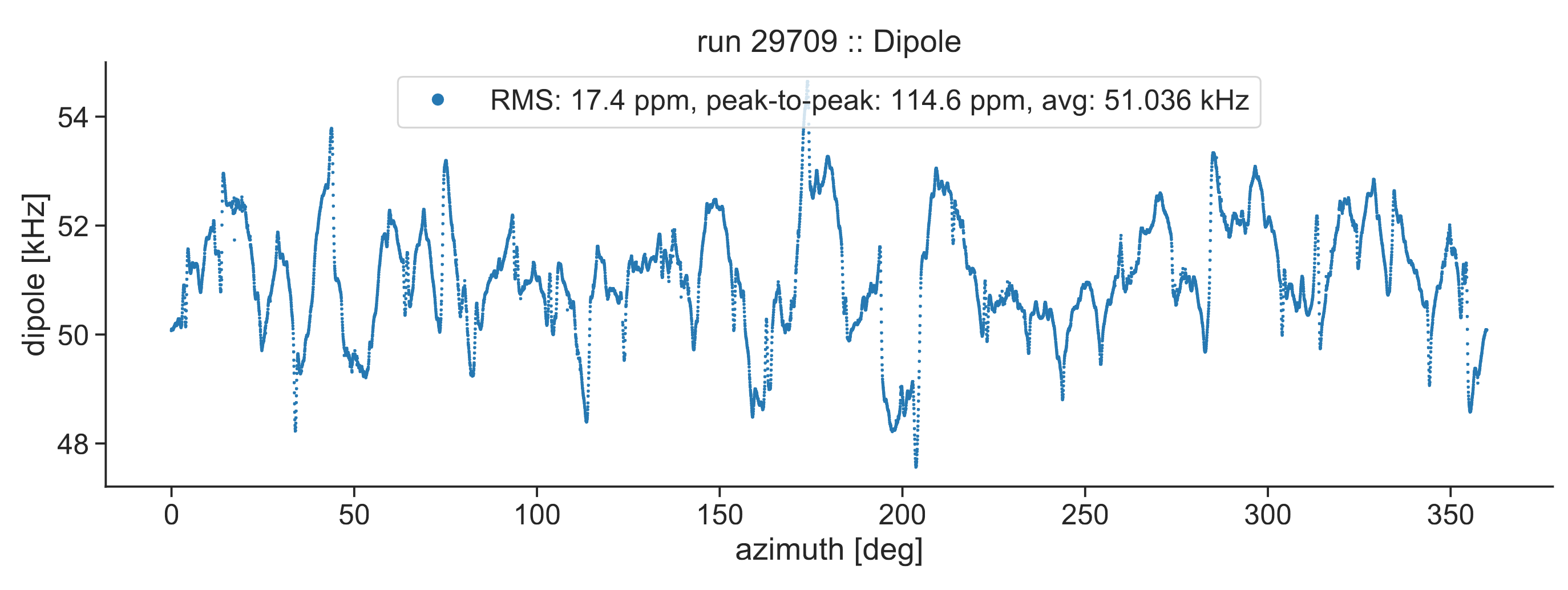 Describe shape of field using 2D fit or “multipole expansion”
19 May 2023
Liverpool Annual Meeting
9
Interpolation and muon weighting
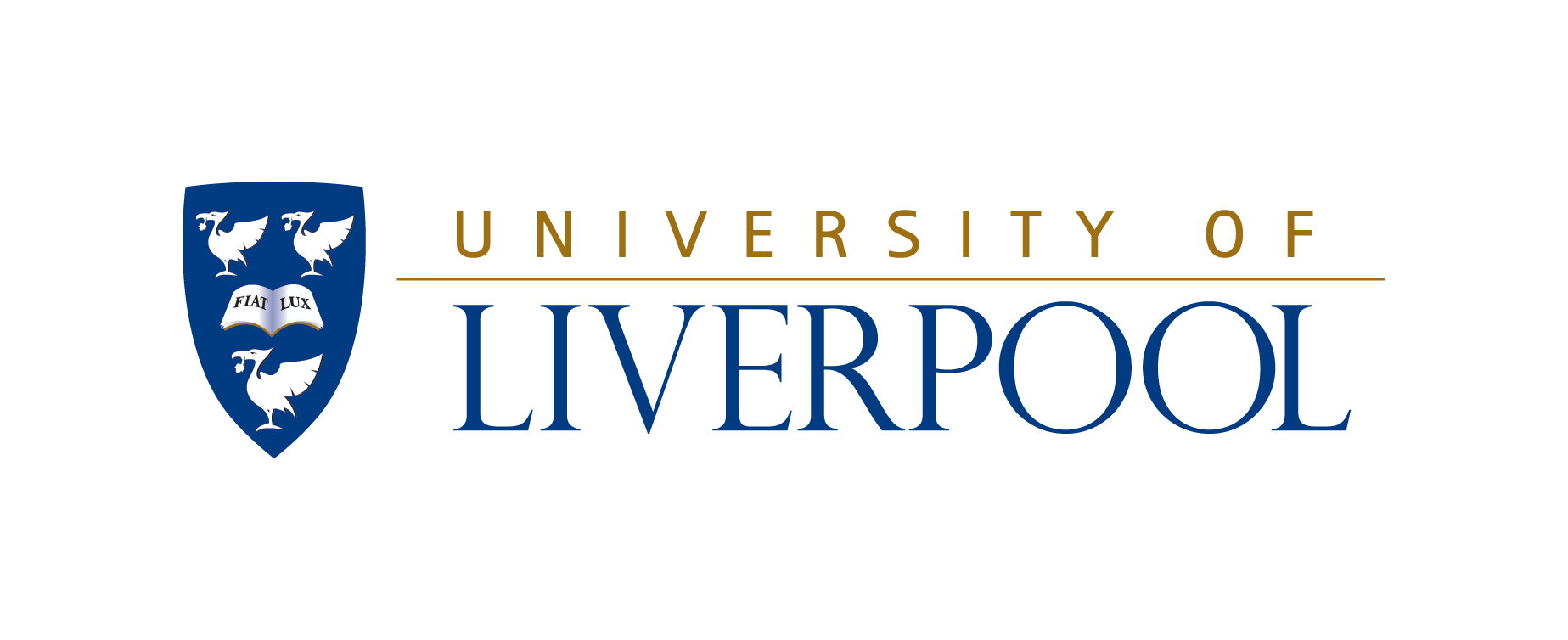 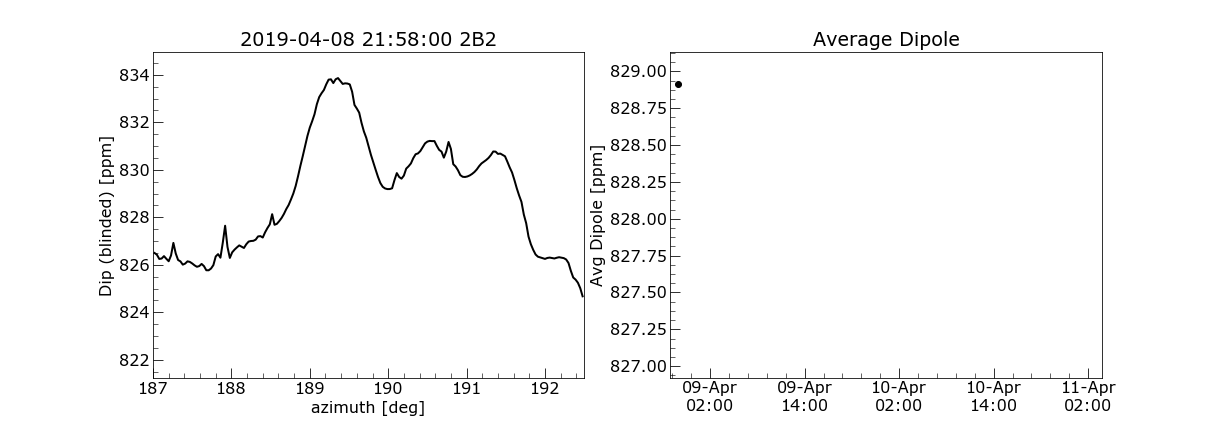 Interpolation Predict shape of field when trolley is not present using fixed probe measurements
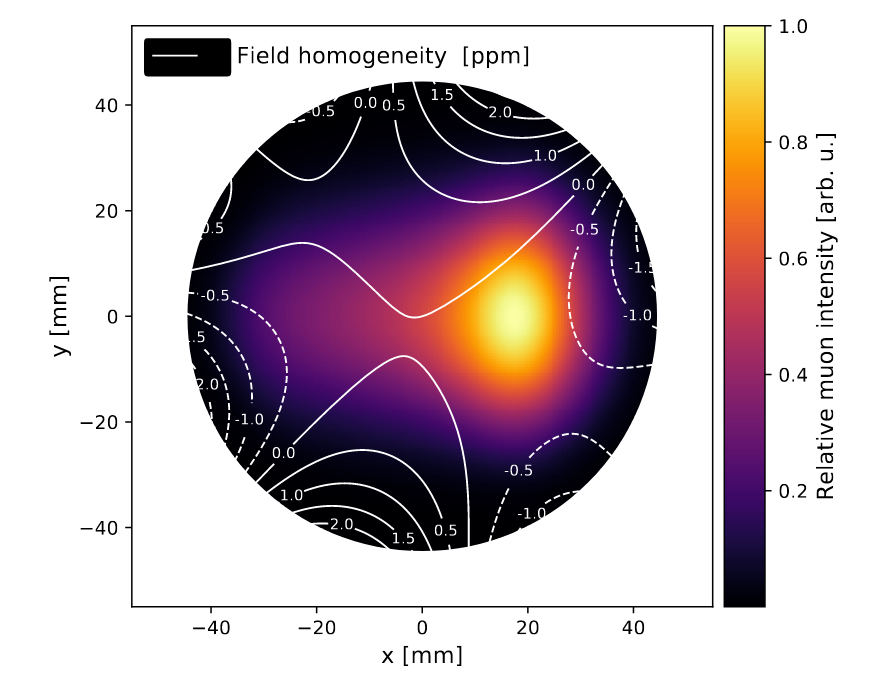 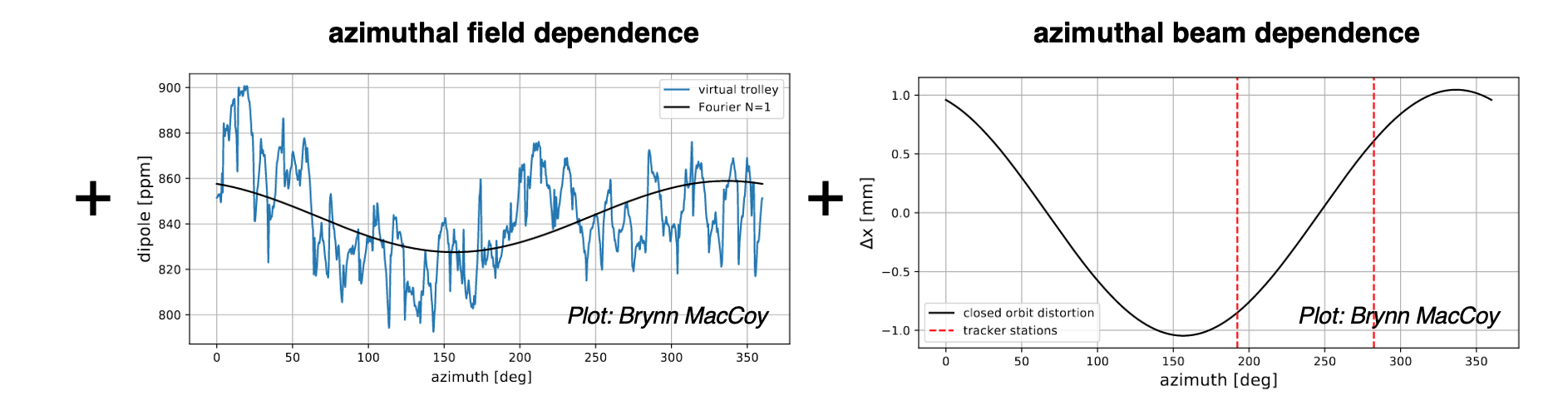 Muon Weighting
See Elia’s talk
19 May 2023
Liverpool Annual Meeting
10
Interpolation uncertainty
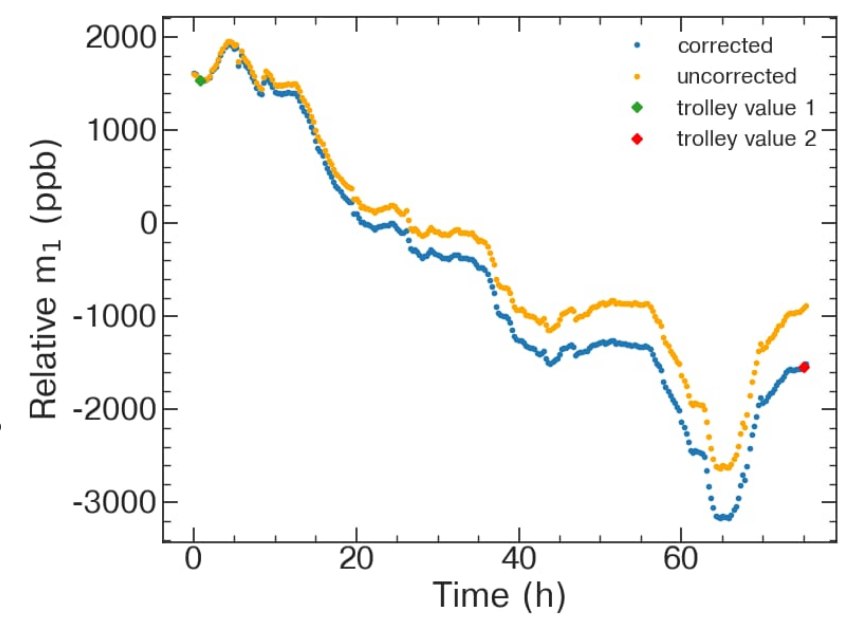 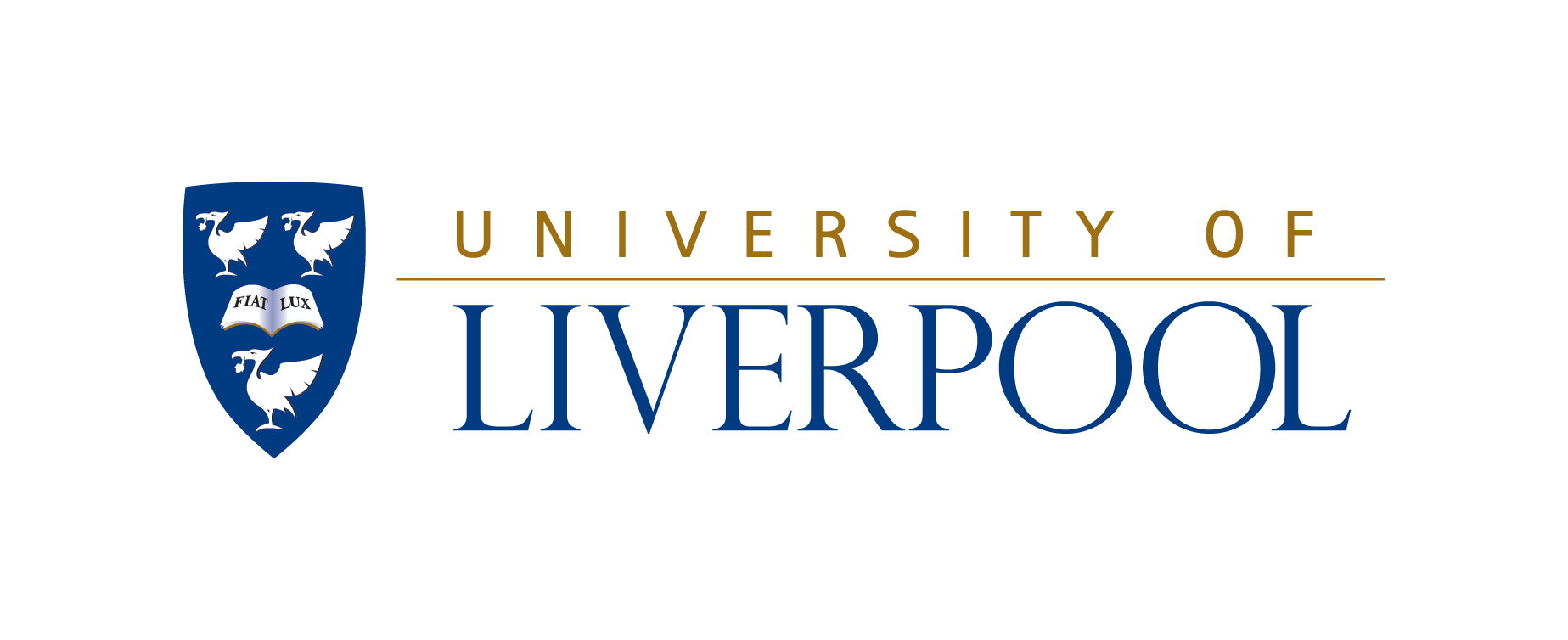 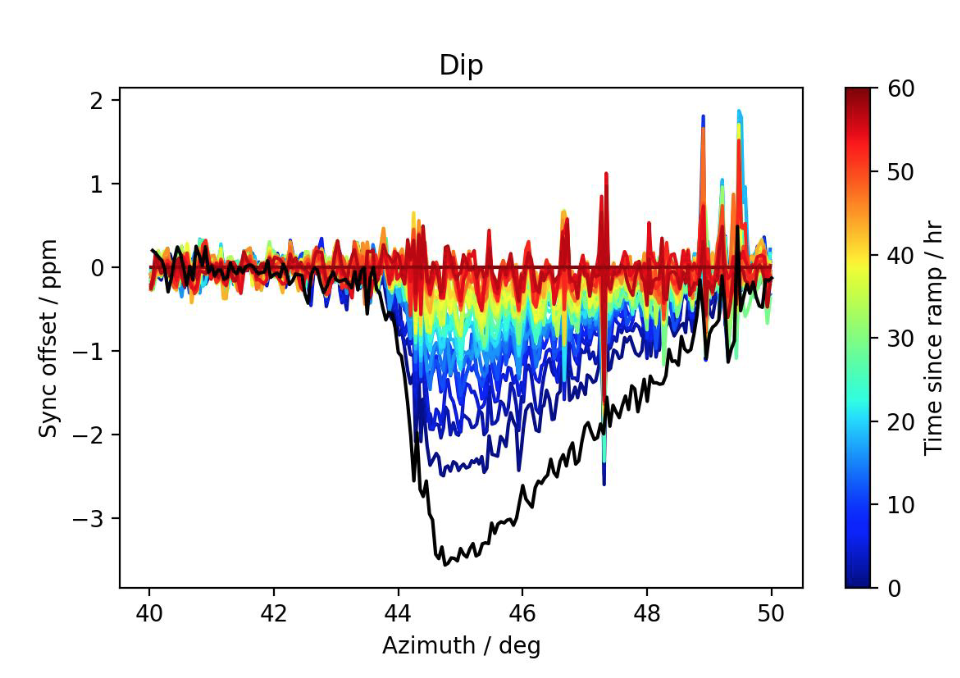 Δm
Larger field changes at yoke boundaries (unseen by FP) shortly after magnet ramp
Field tracking uncertainty driven by length of time between trolley runs
Trolley / Fixed Probe synchronisation drifts over time
19 May 2023
Liverpool Annual Meeting
11
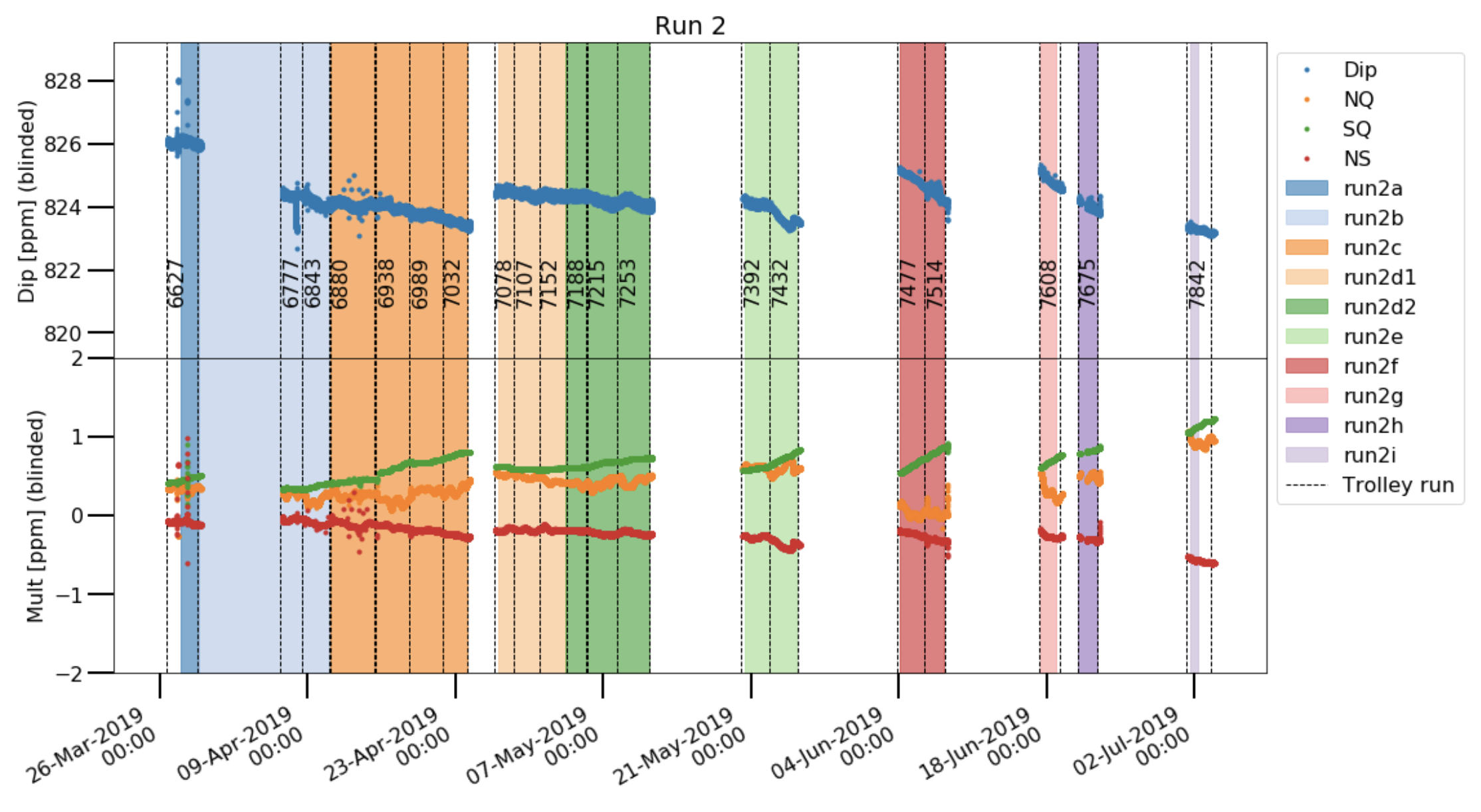 PRELIMINARY, BLINDED
Putting it all together: the field in Run 2/3
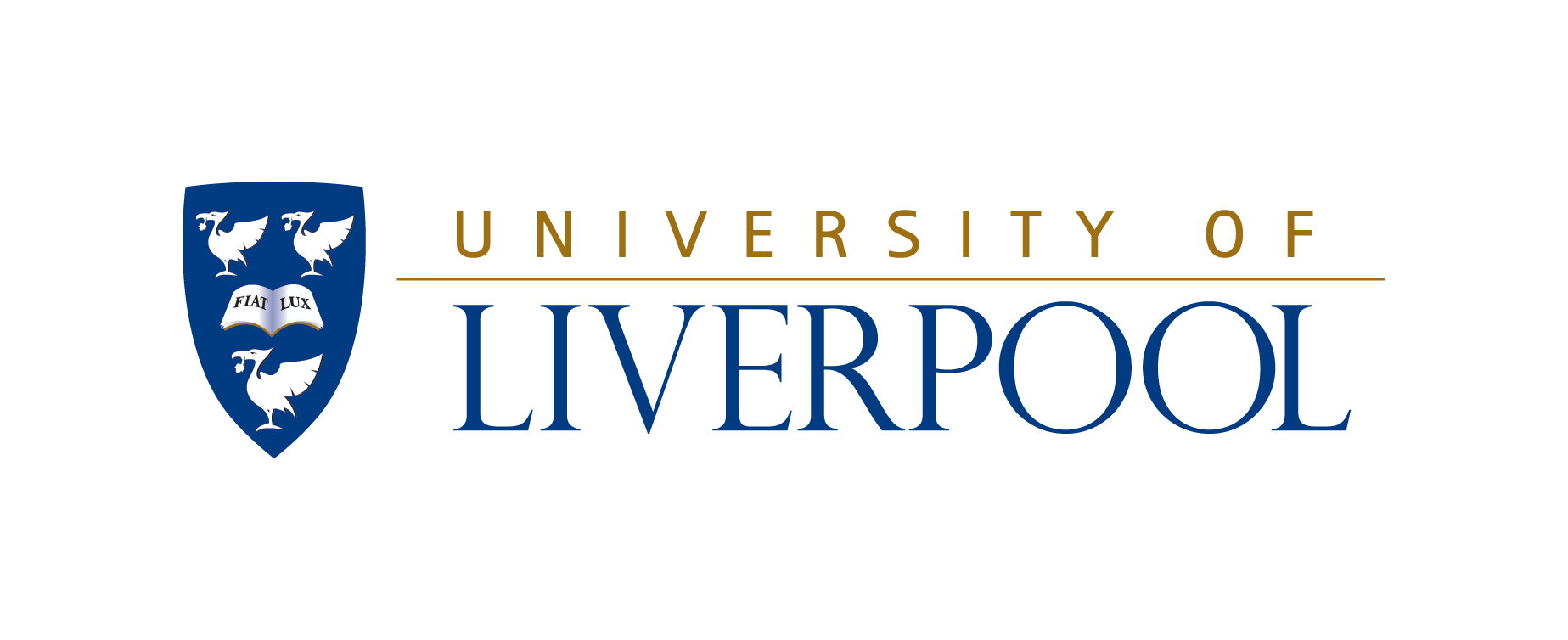 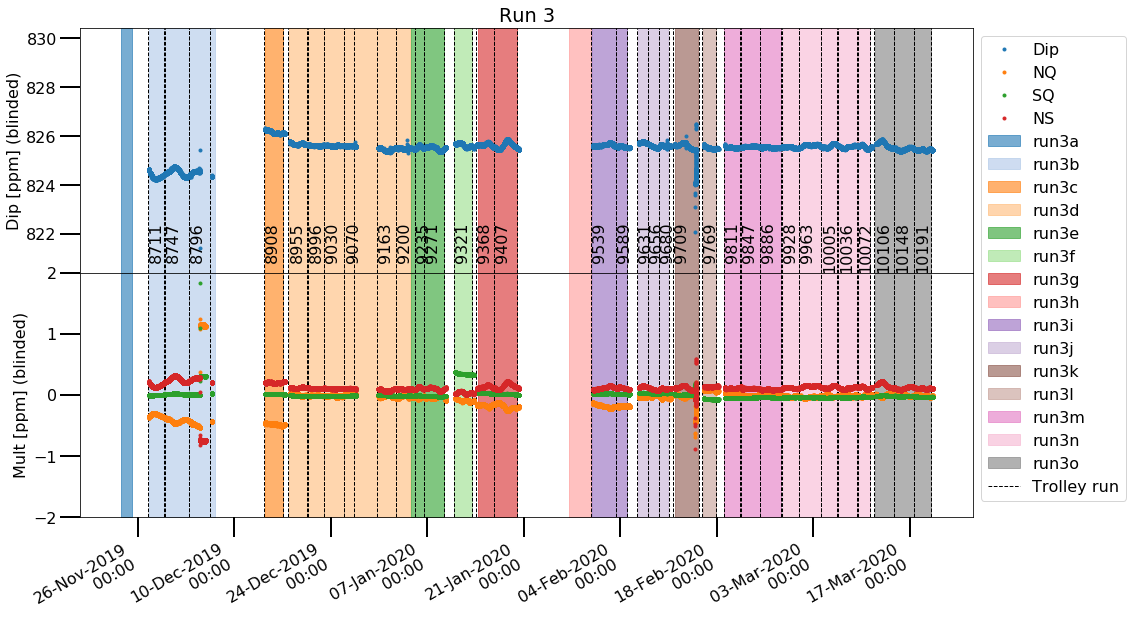 PRELIMINARY, BLINDED
Many trolley runs: reduced interpolation uncertainty (and better understanding of ramp effects)
Improved temperature control in the experimental hall: more stable higher-order terms
19 May 2023
Liverpool Annual Meeting
12
Putting it all together: the field in Run 2/3
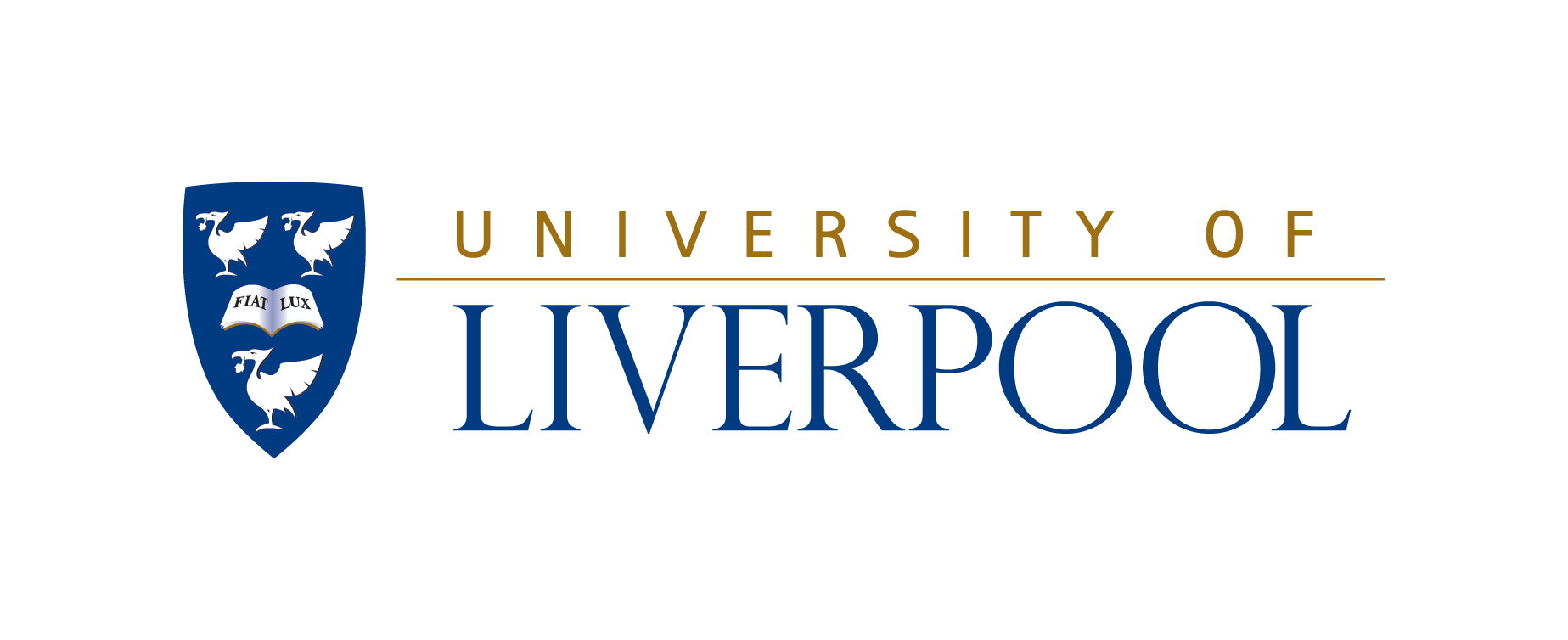 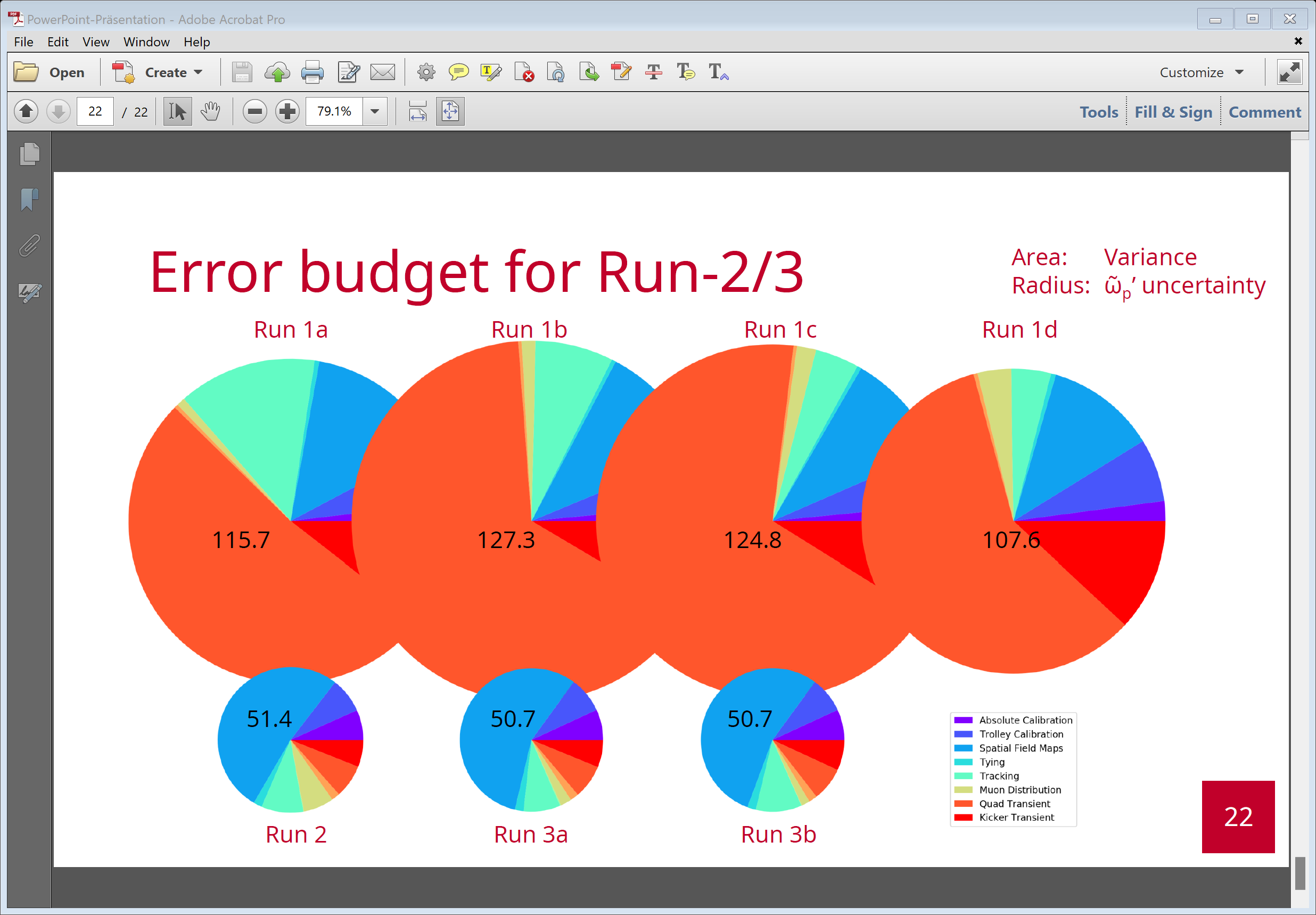 Main reduction in uncertainty comes from better understanding of transient field effects

Interpolation uncertainty has also reduced with number of trolley runs

Uncertainty already at required level for full g-2 dataset
PRELIMINARY
Plot by R. Reimann
19 May 2023
Liverpool Annual Meeting
13
The future: Run 4/5/6 and beyond
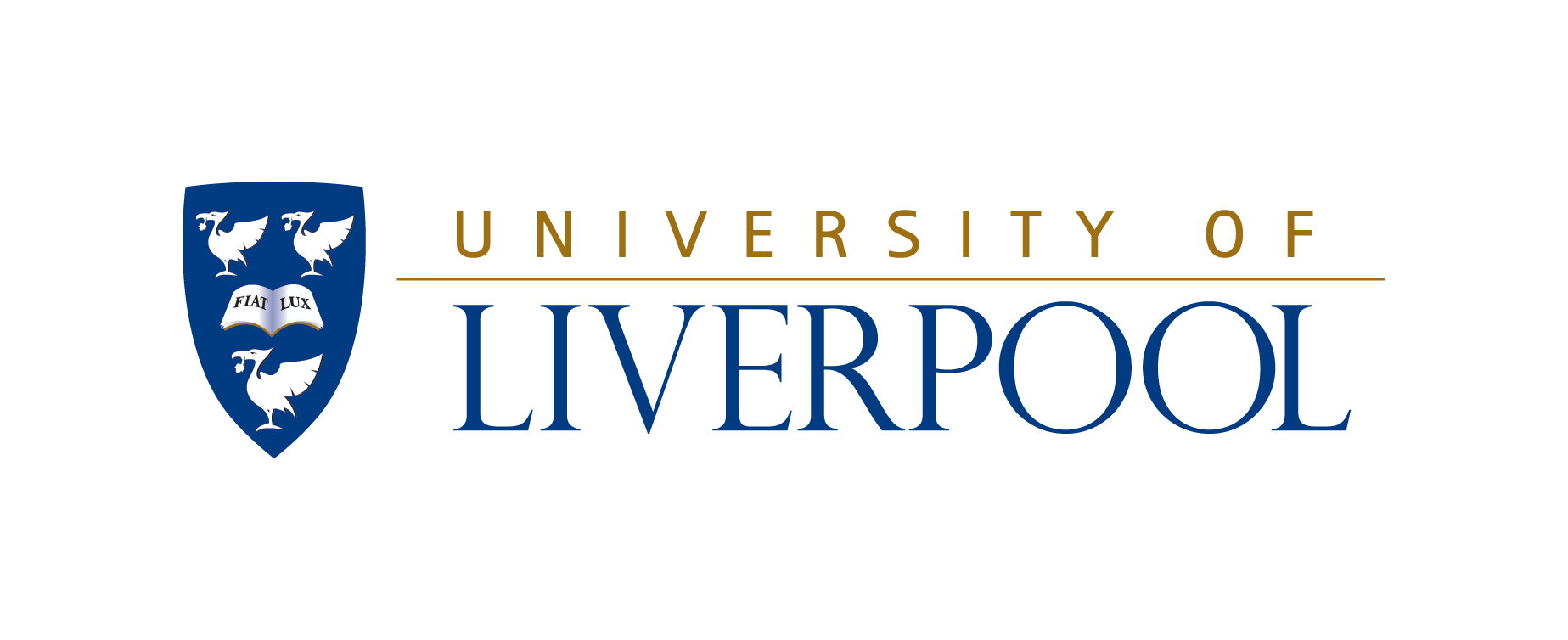 Analysis for Run 4/5/6 is already underway

Run 6 finishes in July: end of g-2 (!)

Magnet will stay powered for the next ~year for dedicated field studies

To-do list:
Magnetometer measurements of kicker transient field
Measurements of quad transient field 
Radial field measurements (see Dominika’s talk)
Trolley uncertainties: motion effects and eddy currents
Absolute calibration cross-checks
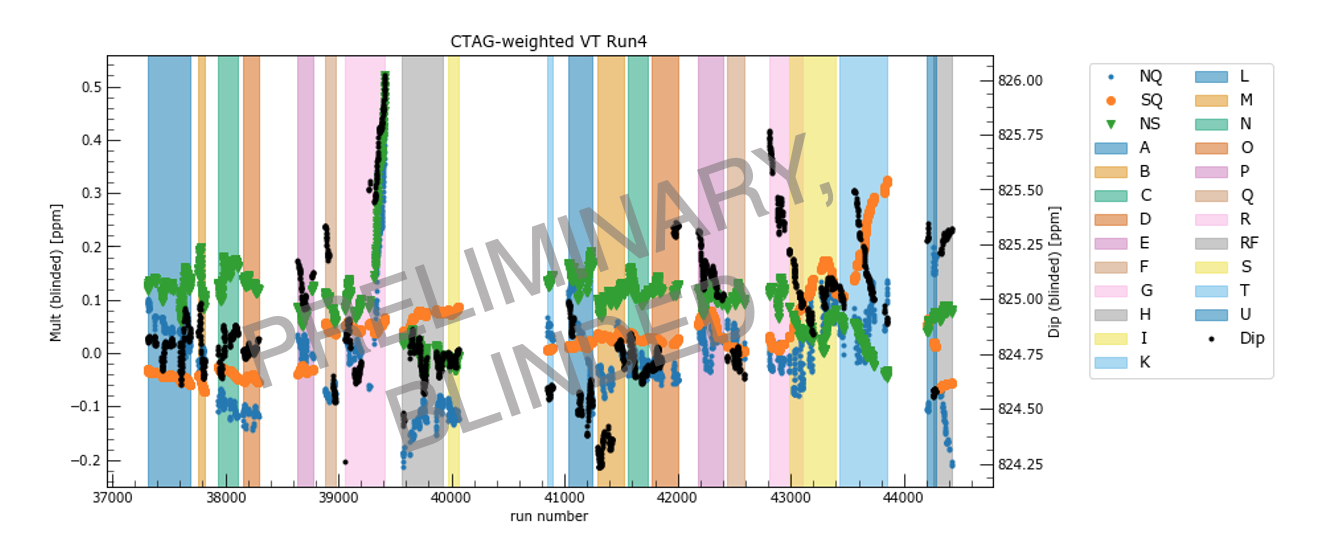 19 May 2023
Liverpool Annual Meeting
14
Thank you!
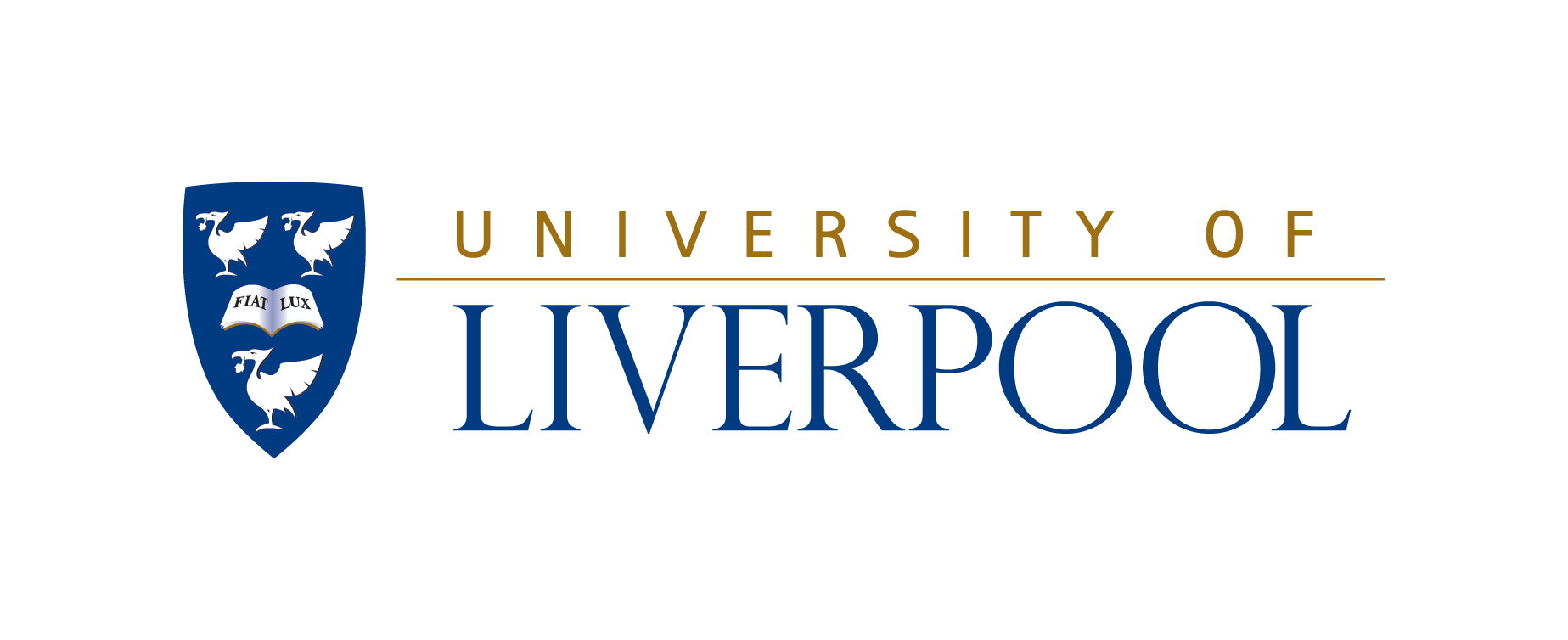 19 May 2023
Liverpool Annual Meeting
15
Mu2e STM Test Beam @ ELBE FZDR
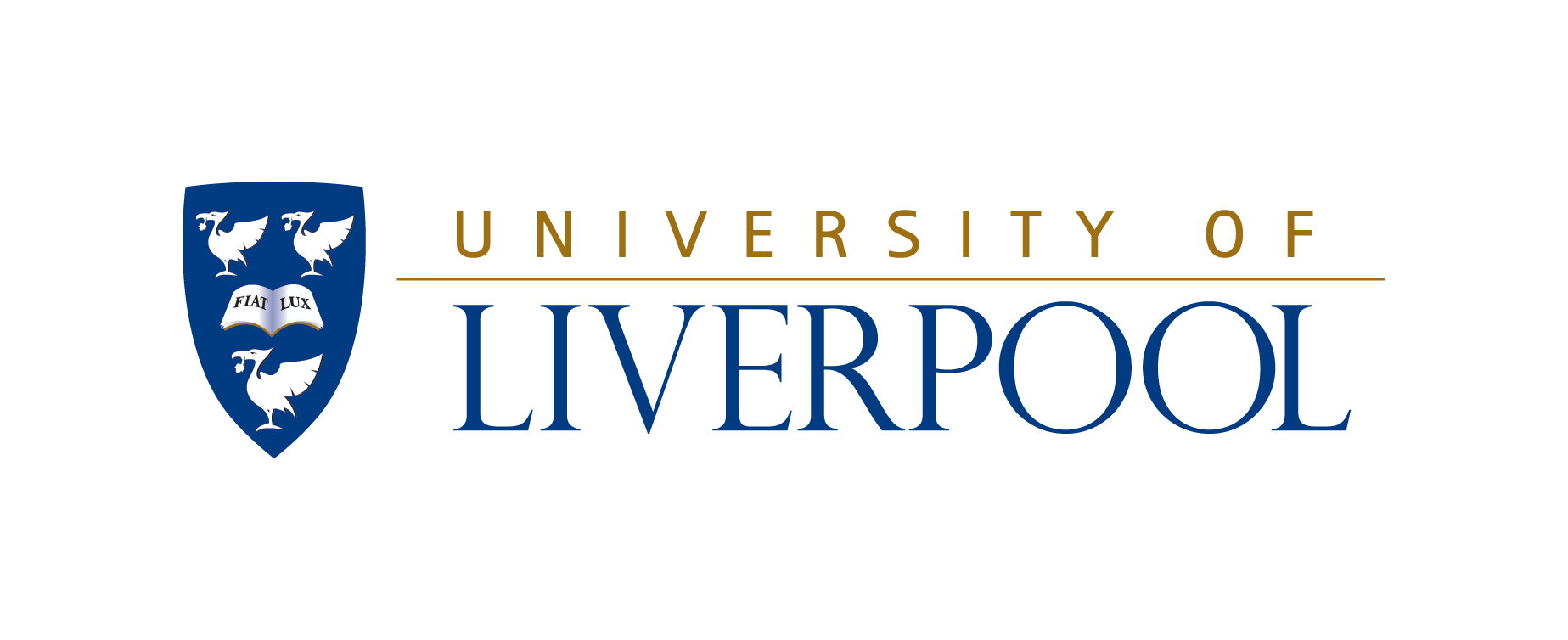 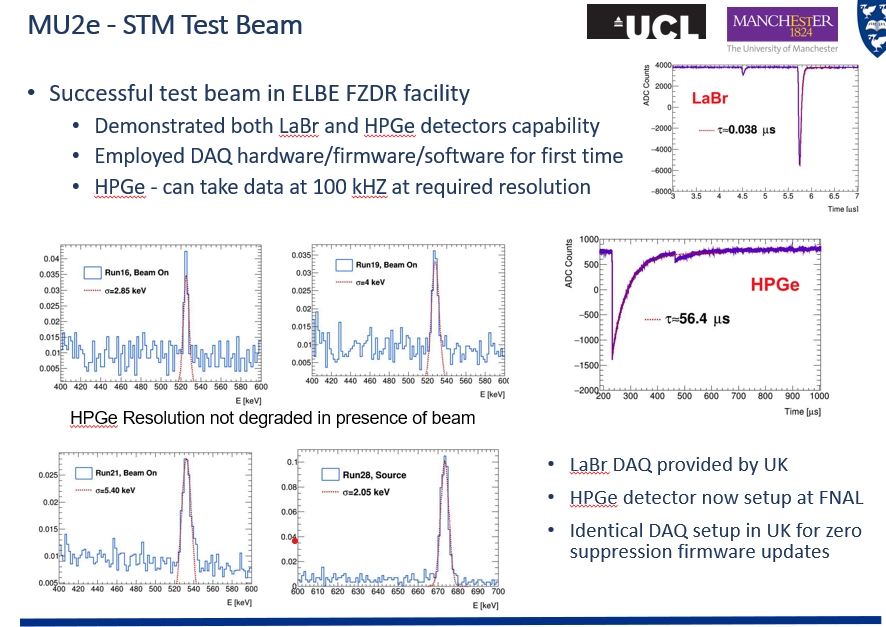 19 May 2023
Liverpool Annual Meeting
16
Absolute Calibration
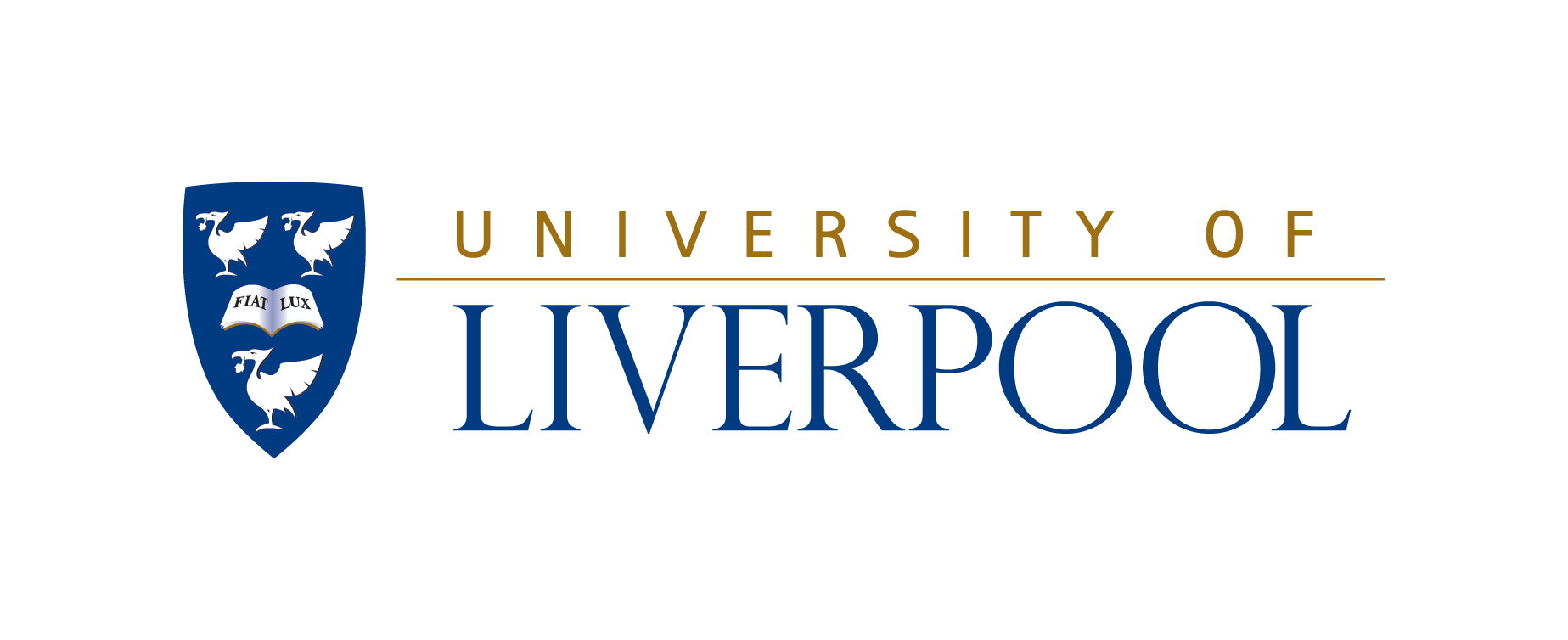 Trolley and fixed NMR probes use petroleum jelly as the proton sample. Chosen for low volatility. 

Must calibrate with protons in a water sample (measurement standard) in order to measure a𝝻

A dedicated calibration probe with a cylindrical H20 sample is installed inside the vacuum chamber.

In a dedicated calibration campaign, trolley and calibration probes switch places to repeatedly measure the same field in the same place
Calibration probe is calibrated against a different probe with a spherical water sample. 

Both calibration probes were cross-checked with a spherical 3He sample (different systematics)
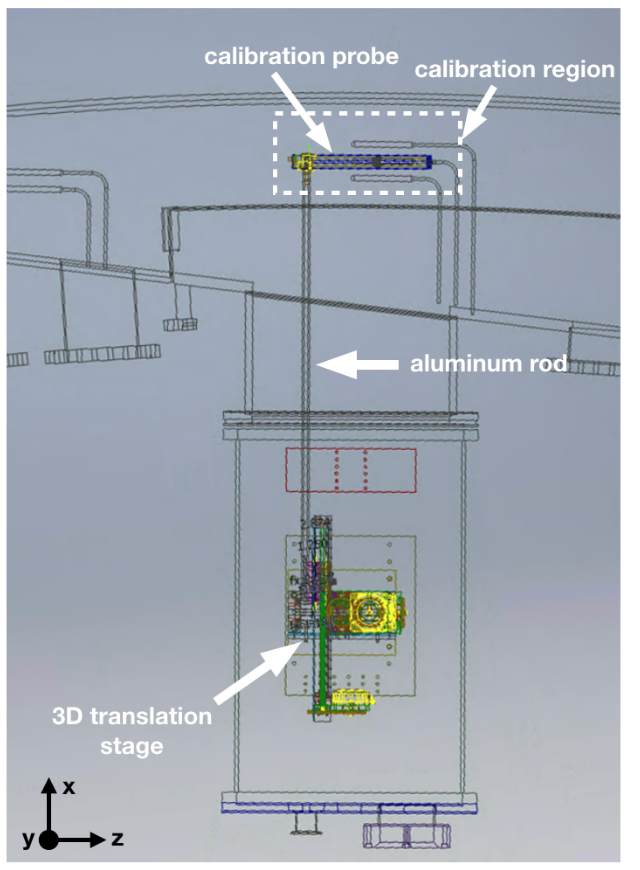 Agreement between all three calibration probes at 10 ppb level
19 May 2023
Liverpool Annual Meeting
17
Transient field from pulsed systems
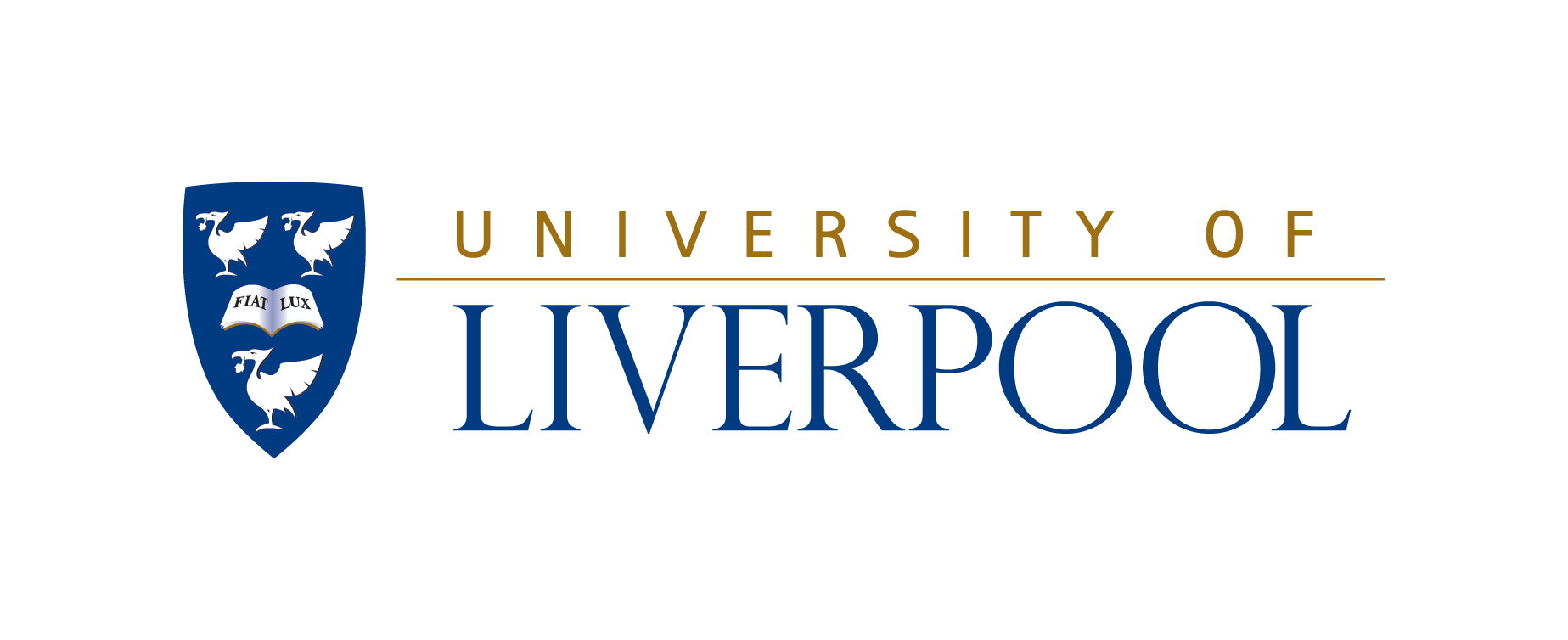 Largest uncertainties in Run-1 come from “fast transient” fields generated by the pulsed systems (kickers and quads)

Muons experience a field change which the fixed probes do not see (due to shielding)

Effects were measured separately during dedicated measurement campaigns.
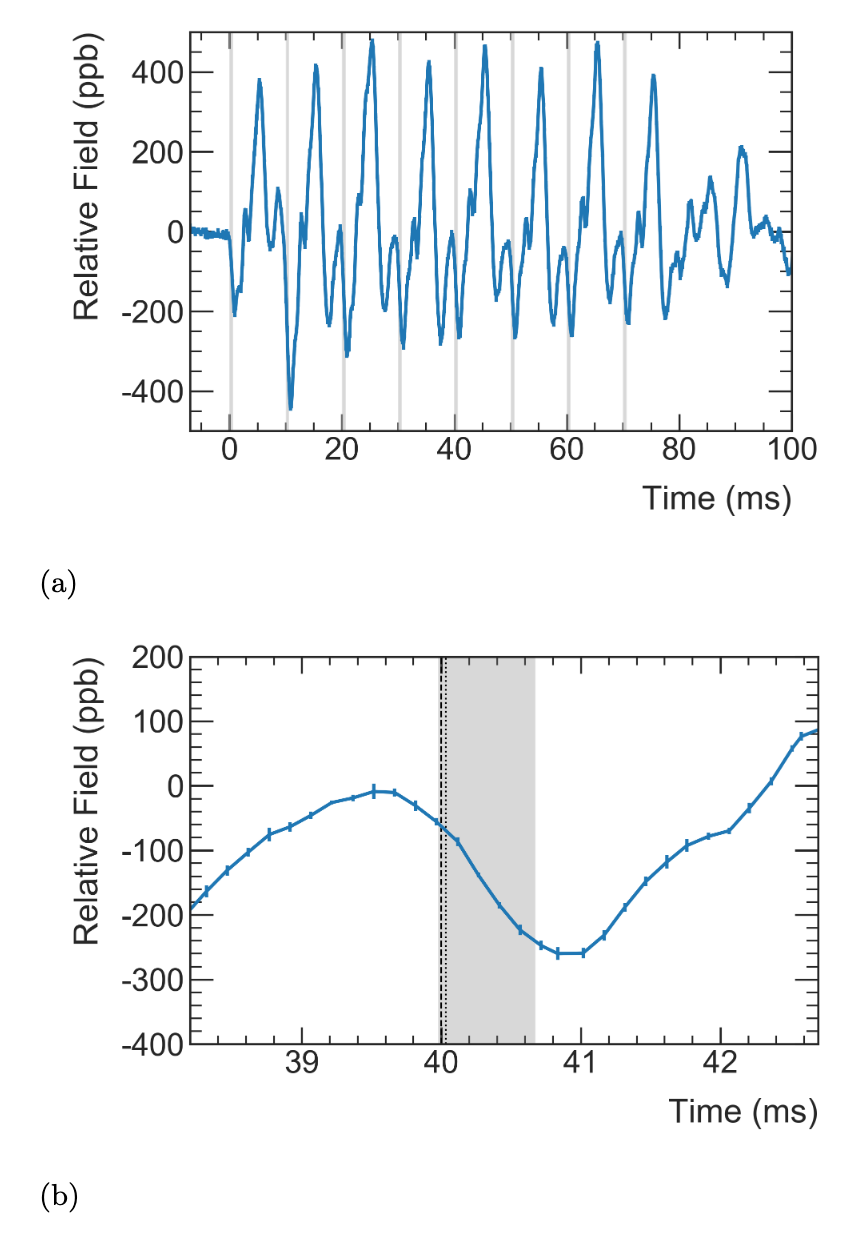 Grey regions = muon storage times
Quad
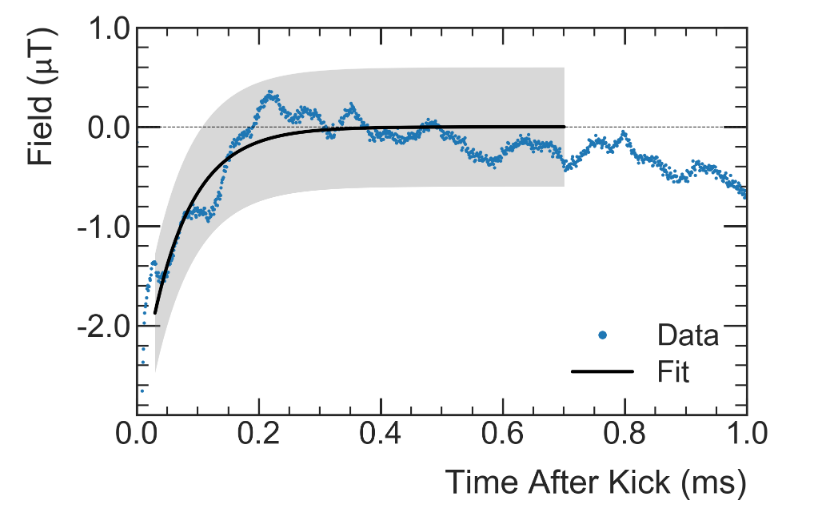 Kicker
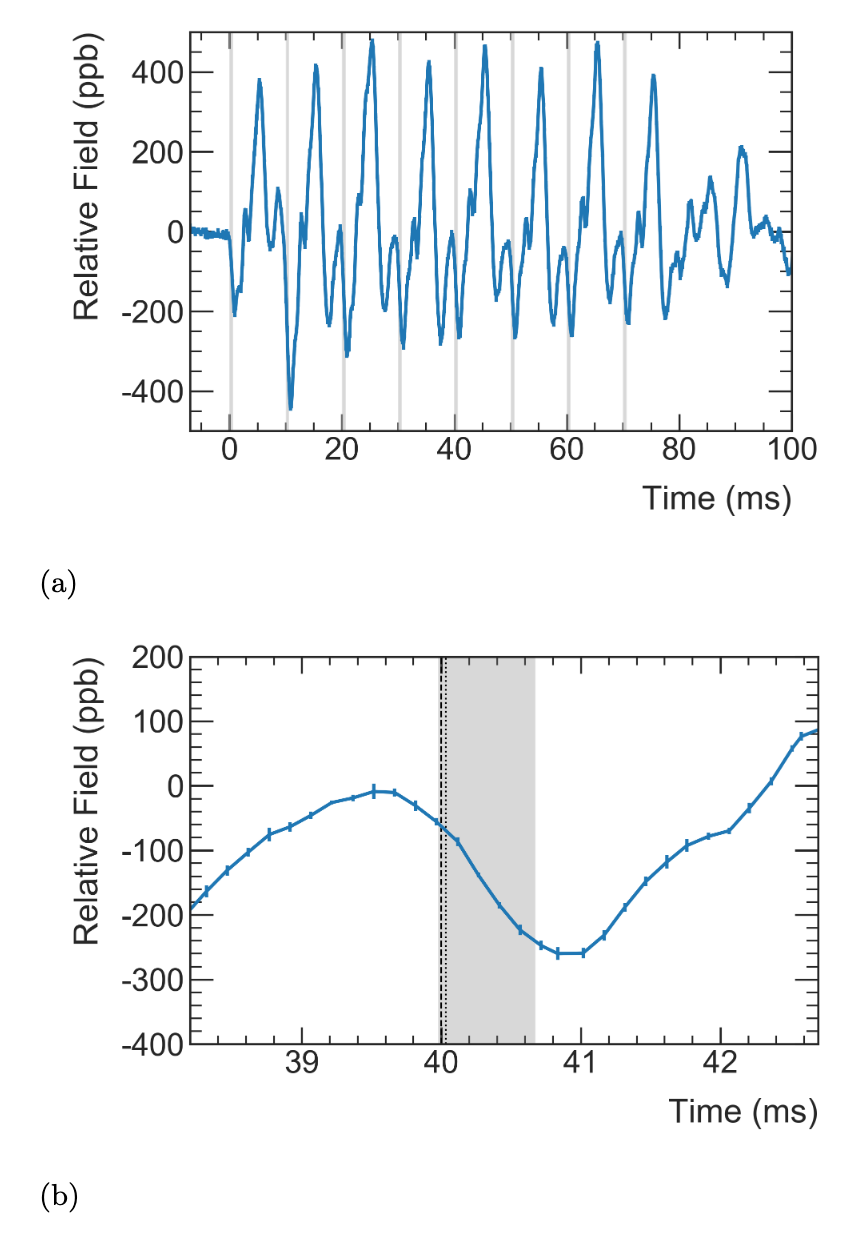 Kicker pulse of 22 mT for 150 ns just after muon injection.
Field change caused by residual field after kicker pulse. Muons present from 30μs to 700μs after the kick (fit region)
Kicker correction (Run-1): -27 (37) ppb
Measured with a dedicated in-vacuum NMR probe located between quad plates during pulsing
Quad correction (Run-1): -17 (92) ppb
19 May 2023
Liverpool Annual Meeting
18
Components of the magnetic field map
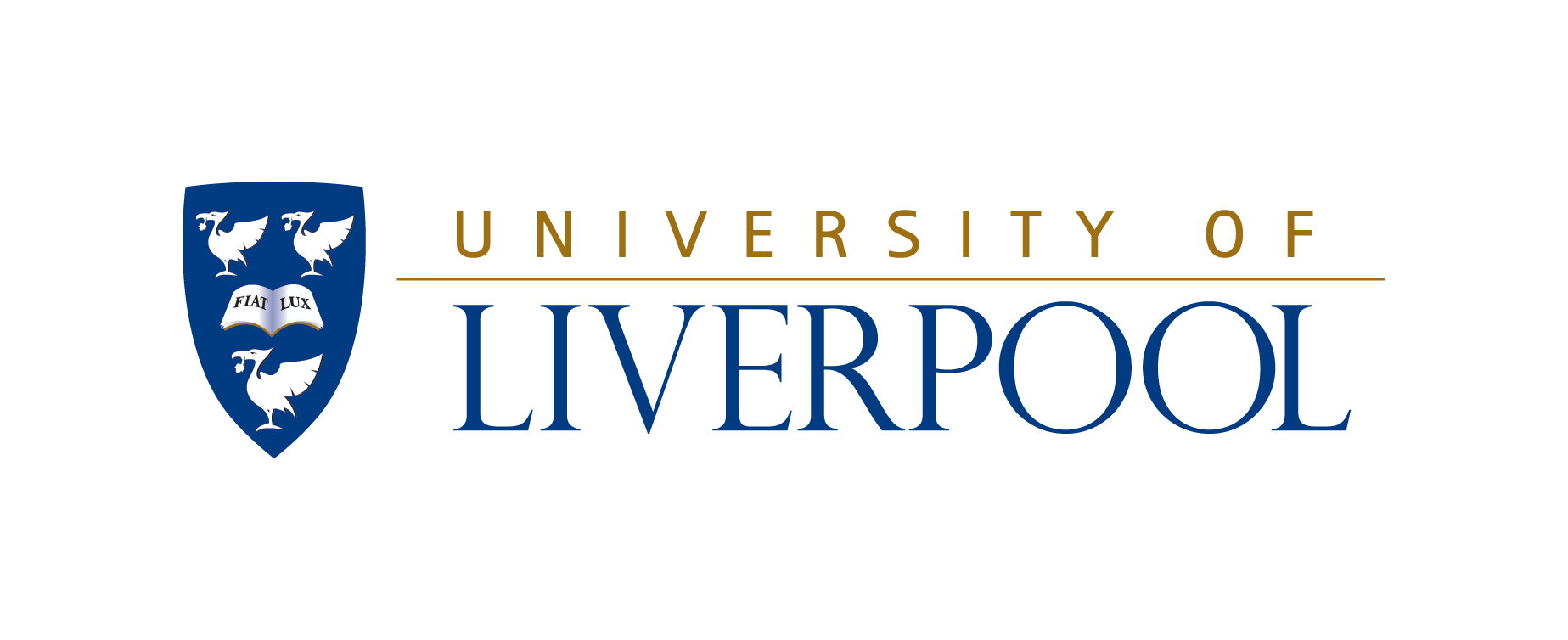 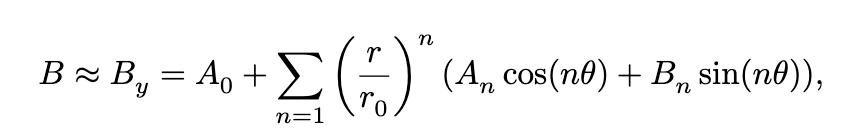 Extract terms from a multipole (m) expansion of B in r and θ:
“Normal” terms: m2, m4, m6, m8, ...
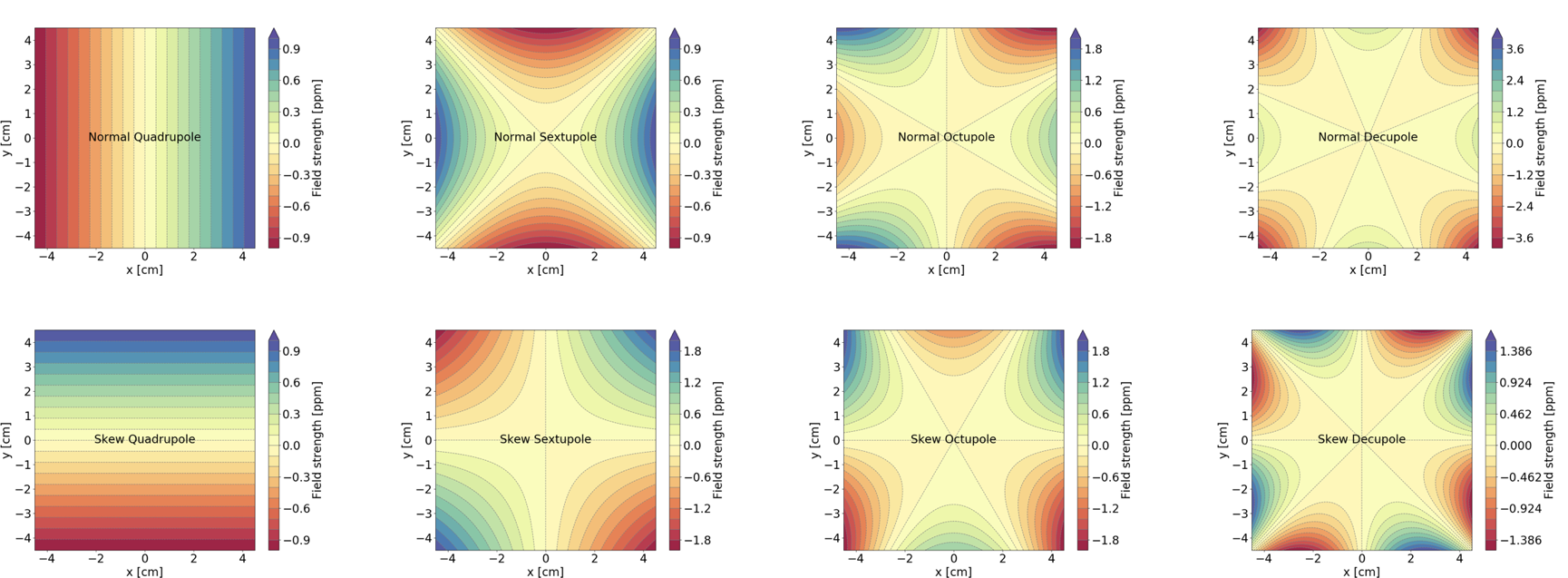 Field gradients in an azimuthal “slice”
Dipole (m1)
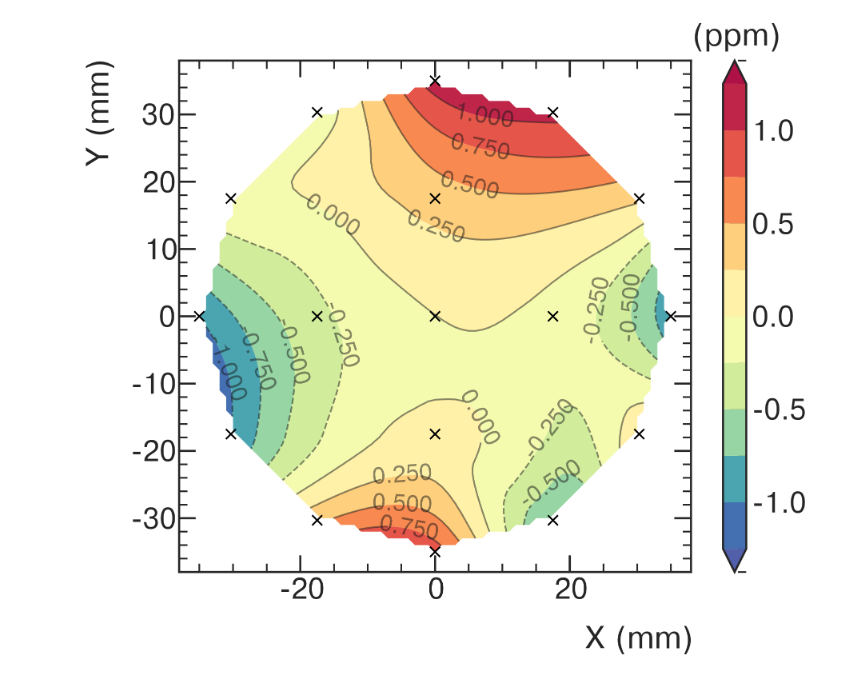 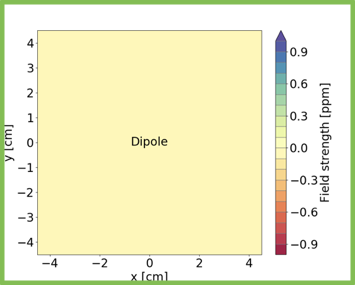 “Skew” terms: m3, m5, m7, m9, ...
Trolley: Fit the 2D contour plot to extract the multipole terms (m1, m2, m3, ...)
Fixed probes: extract terms from geometric combination of probe frequencies
Fixed probes can track m1, m2, m3, m4 only
19 May 2023
Liverpool Annual Meeting
19